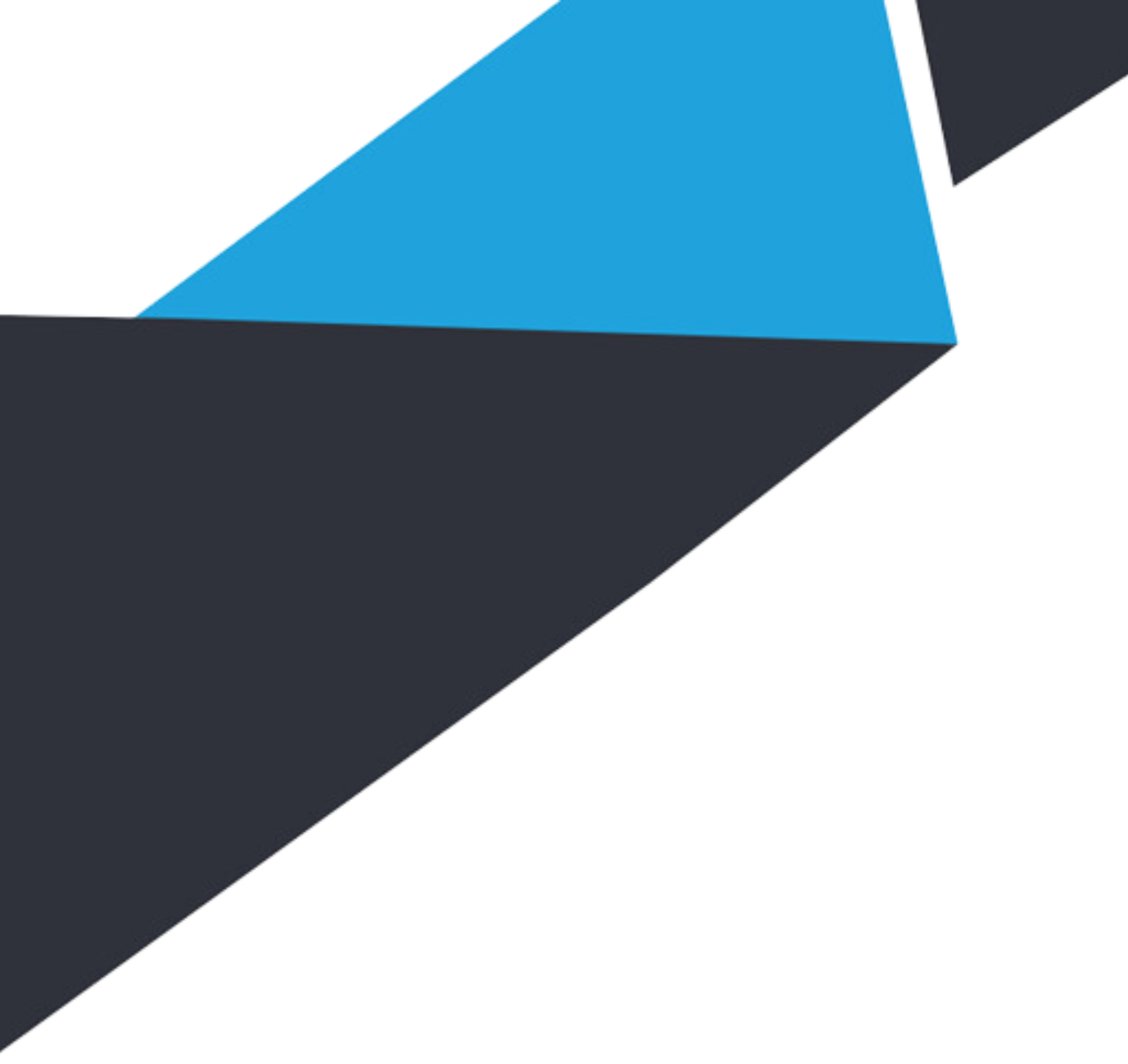 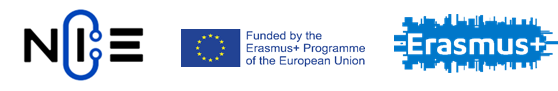 PODNIKATELSKÝPLÁN
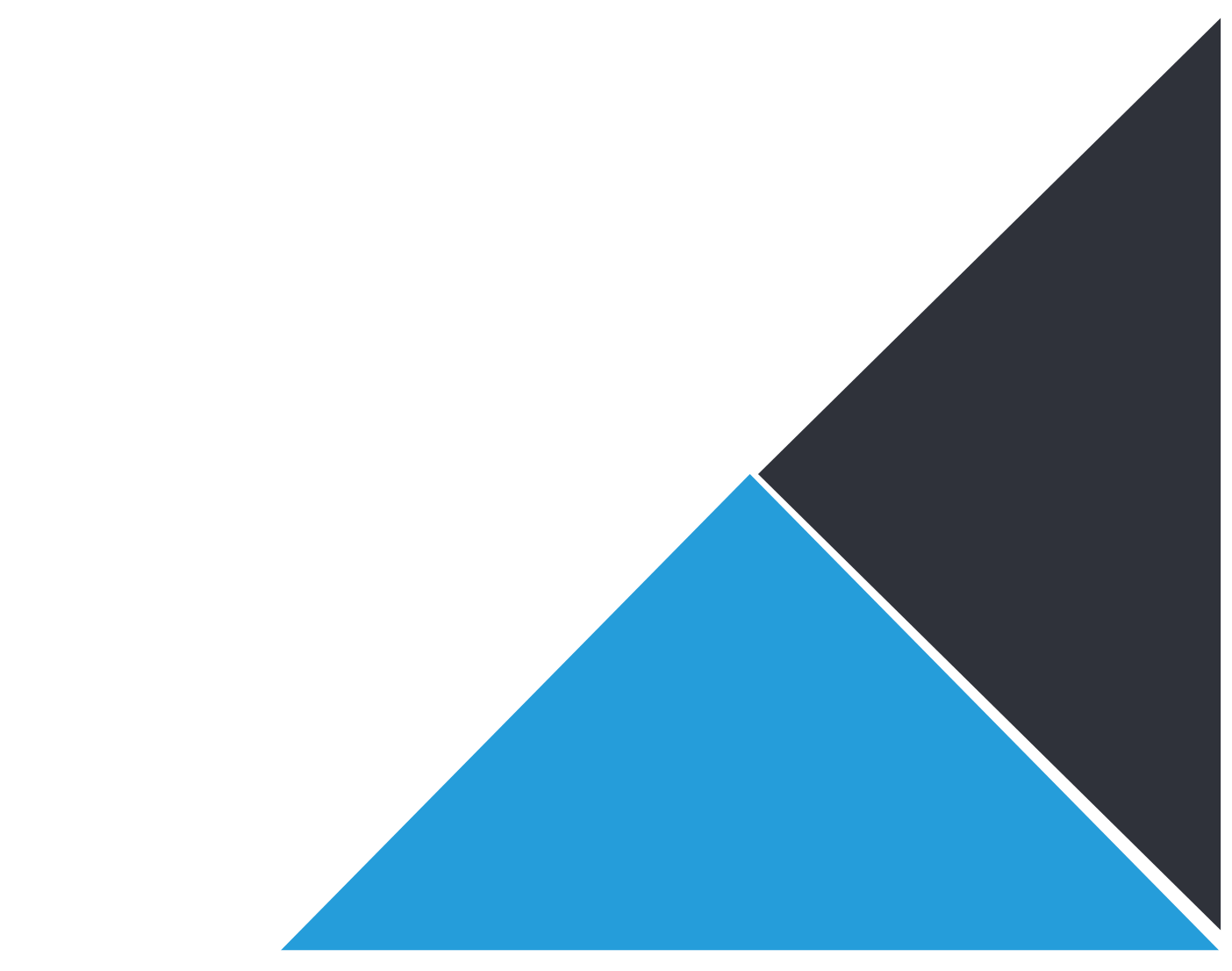 Manuela Raisová​
TUKE, Košice 2021
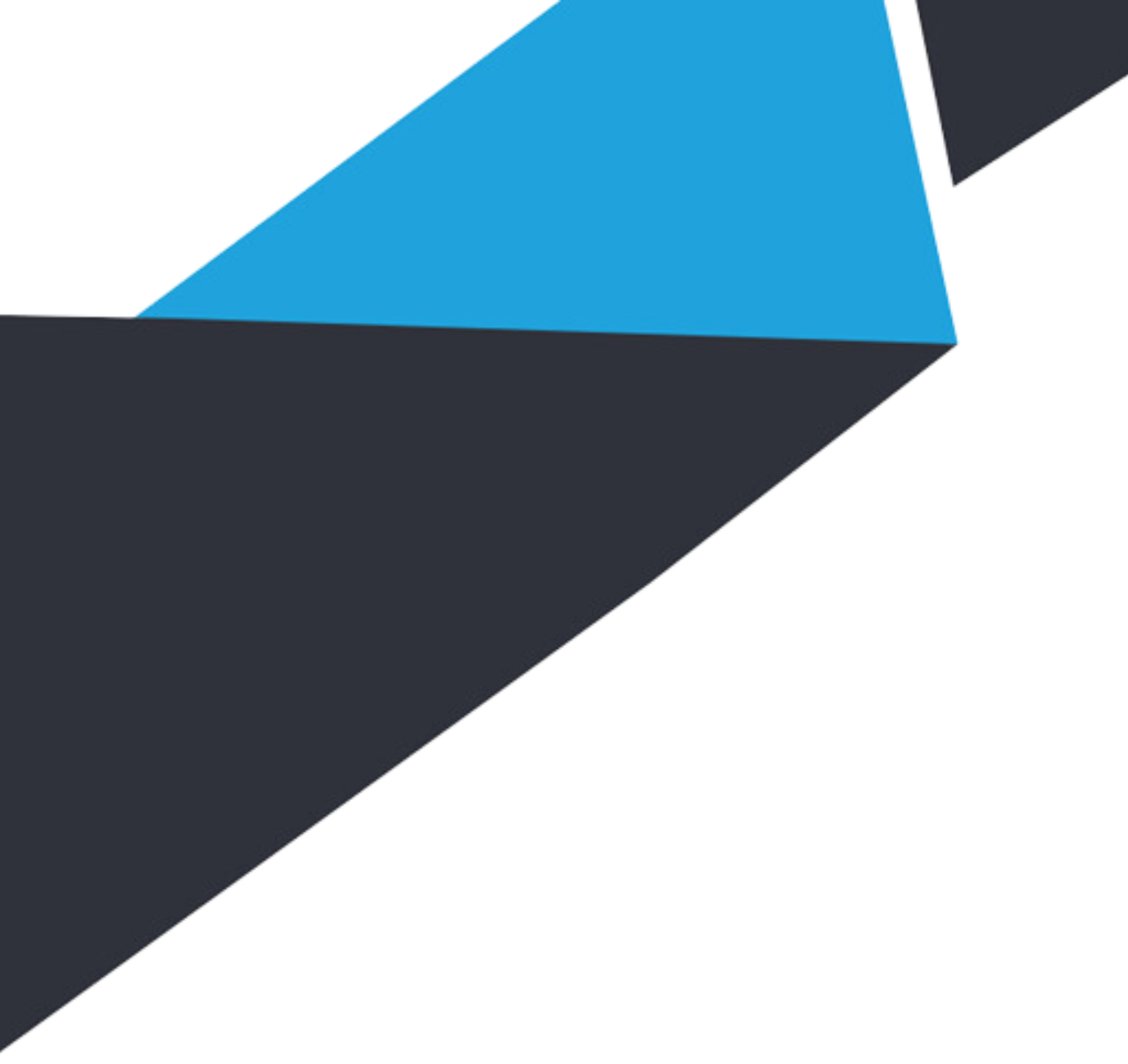 OBSAH PREZENTÁCIE
Podnikanie je aj o ...​
 Štruktúra podnikateľského plánu​
 Zhrnutie​
 Popis firmy​
 Analýza trhu​
 Vnútorná analýza podniku – SWOT analýza​
 Analýza konkurencie​
 Analýza produktov​
 Analýza zákazníkov​
 Marketingový plán​
 Finančný plán​
 Úloha​
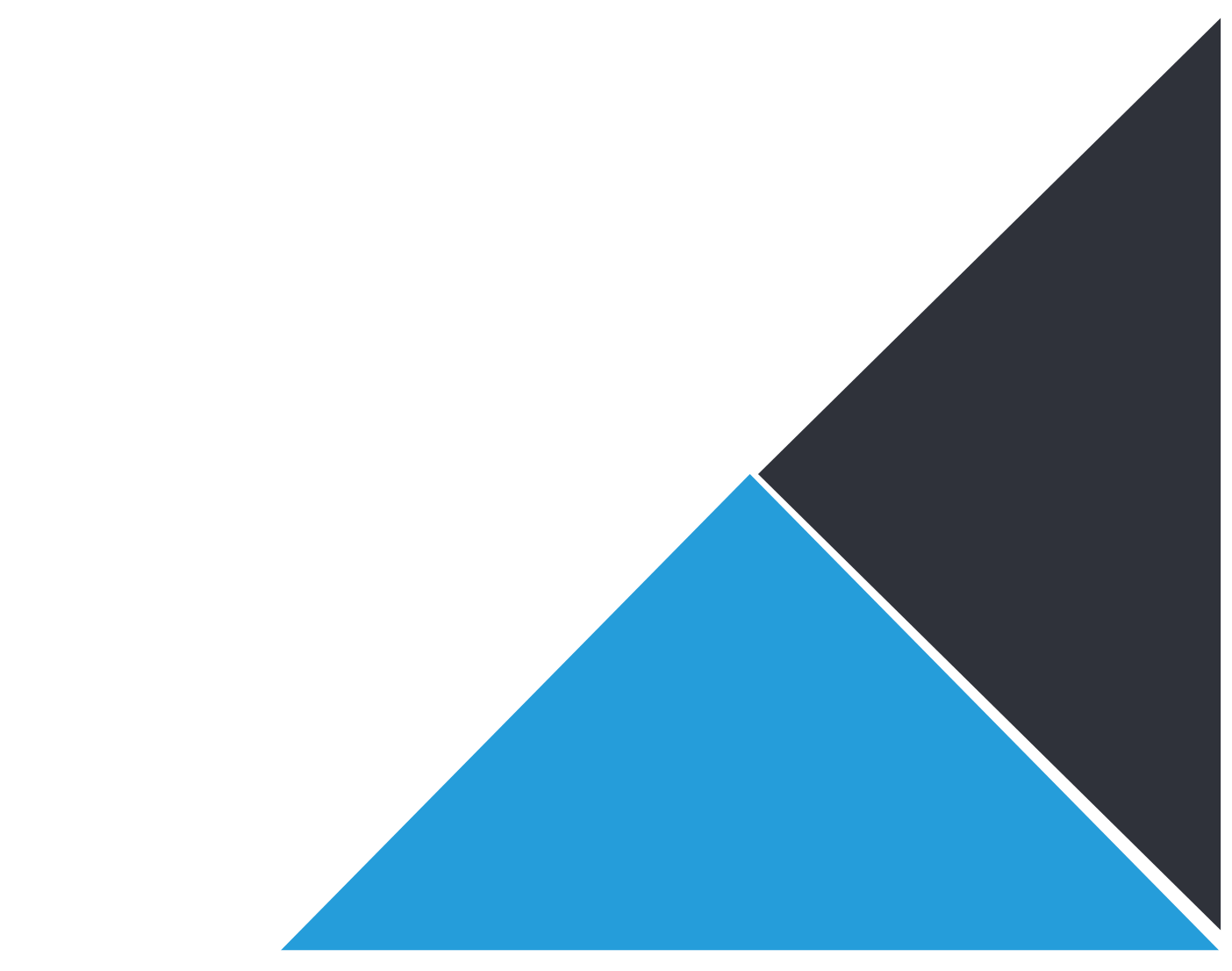 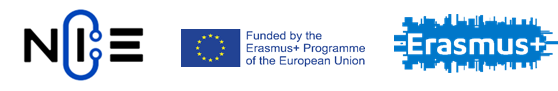 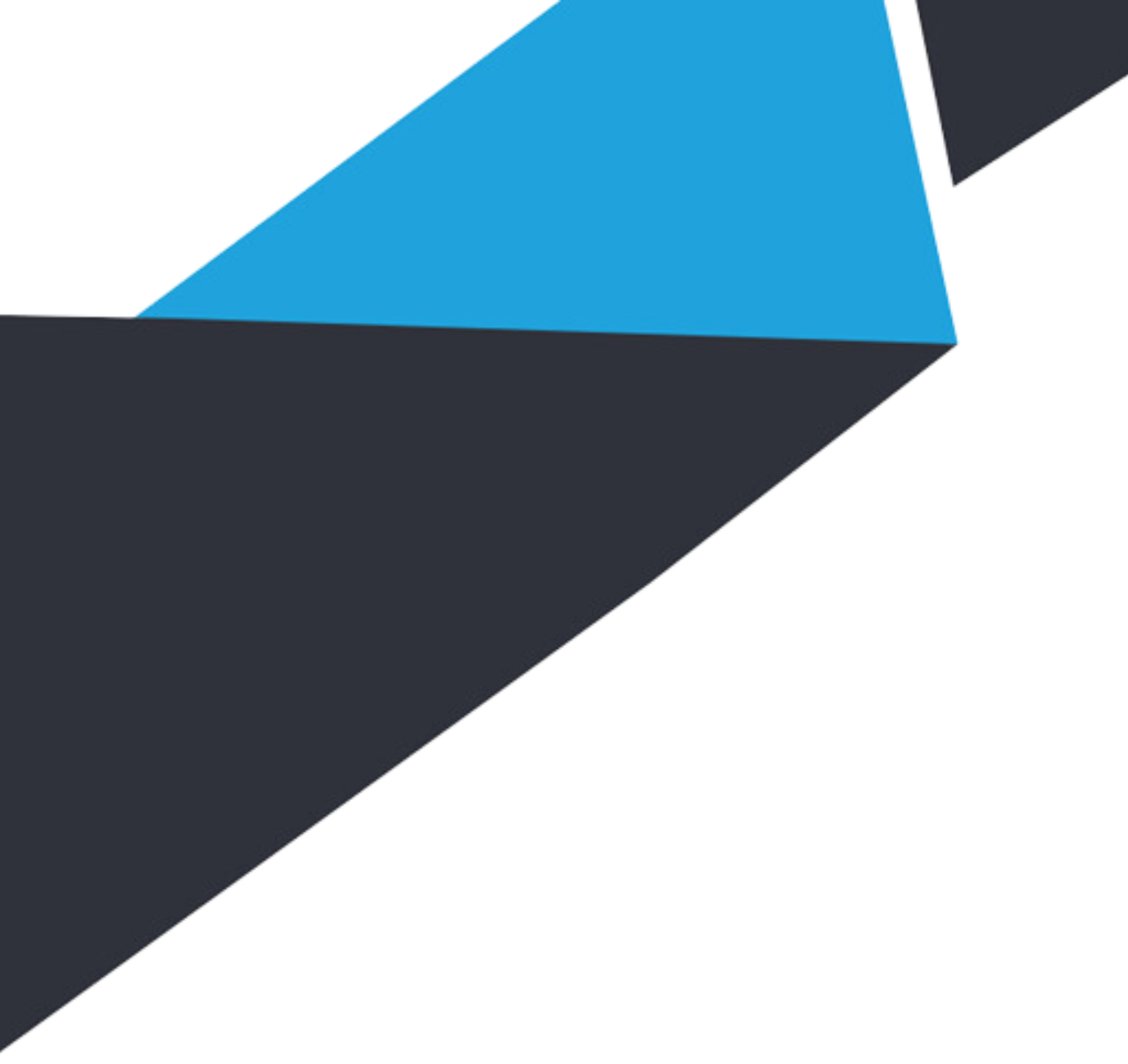 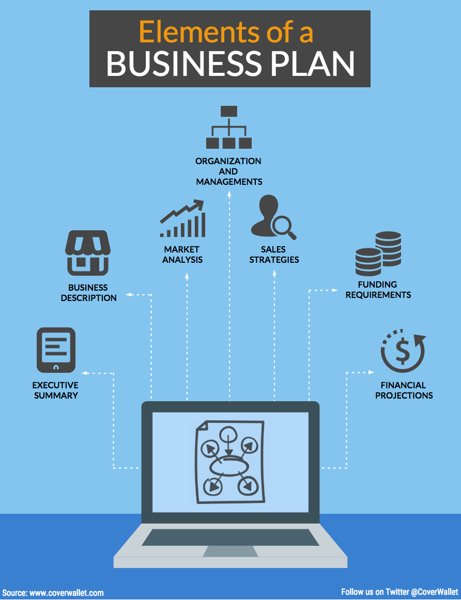 „Vytvorte si podnikateľský plán kvôli sebe, nie kvôli niekomu inému.“ Alexa von Tobel  ​
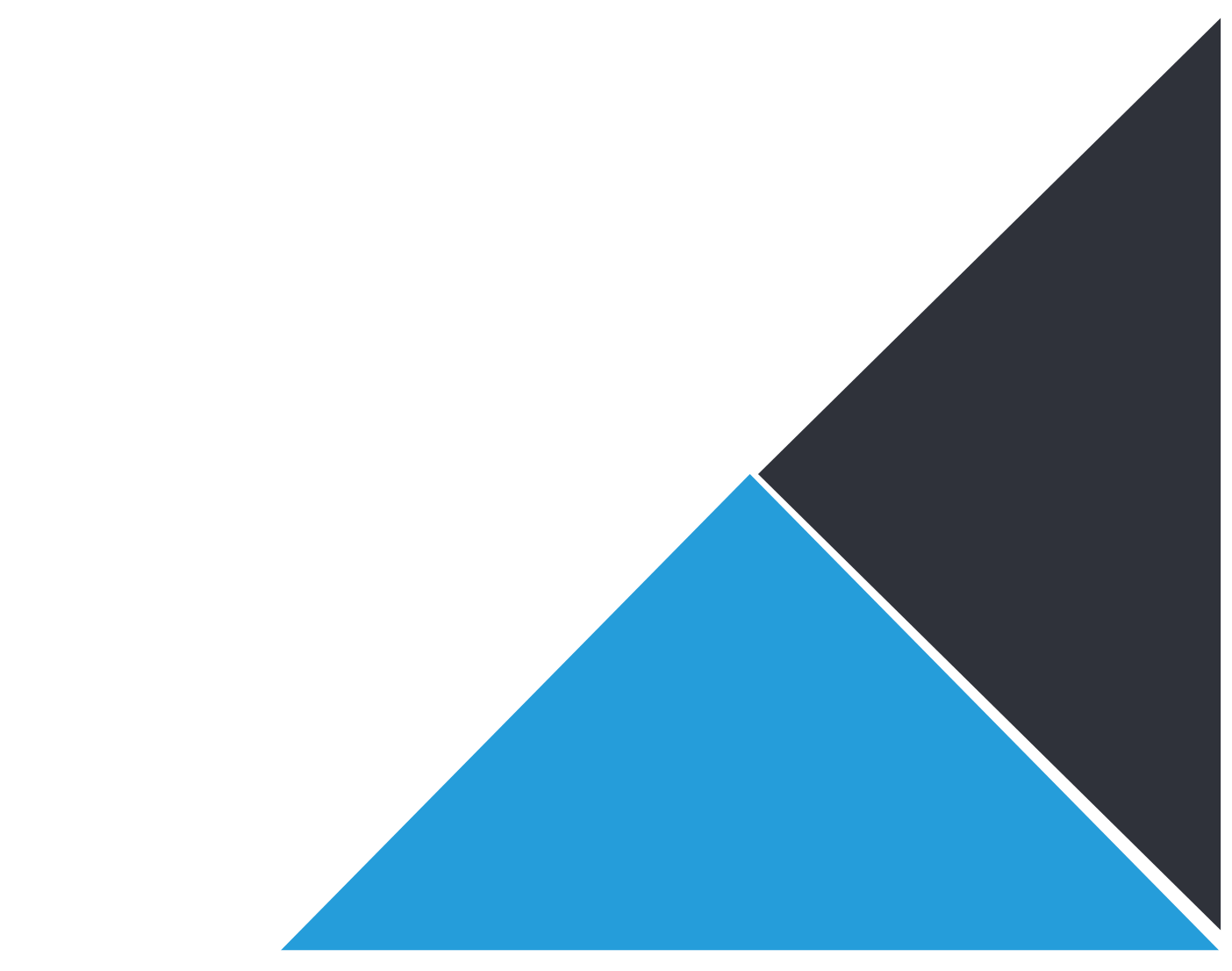 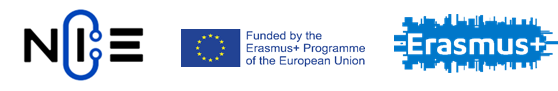 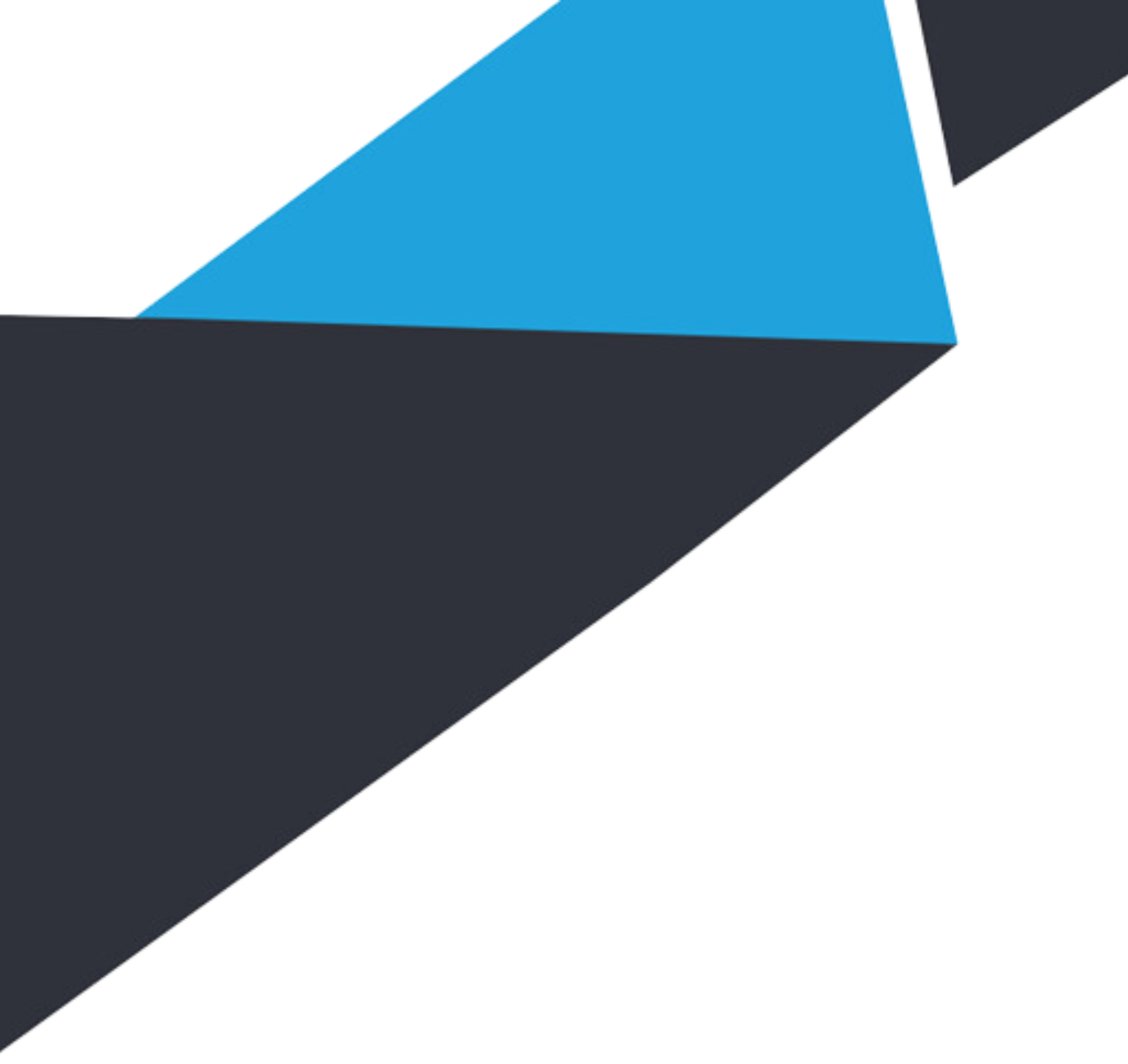 Podnikanie je aj o ...​
Plánovaní a prezentovaní a obhajovaní svojich plánov.  ​

Upravovaní svojich pôvodných plánov, pretože neboli uskutočniteľné alebo boli príliš málo ambiciózne. ​

Hľadaní kompromisov medzi tým, čo sme si naplánovali a na čo máme dostatok prostriedkov.​
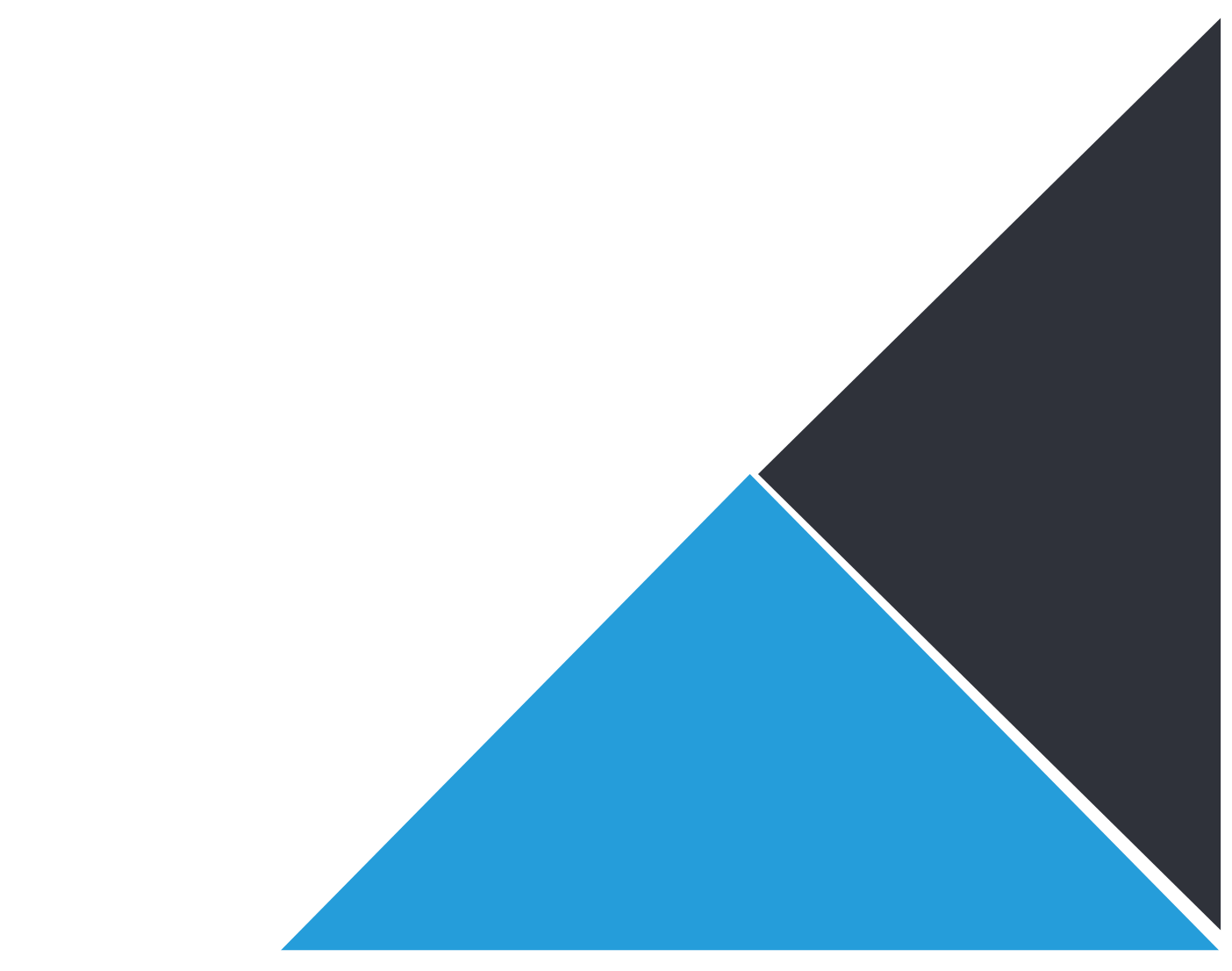 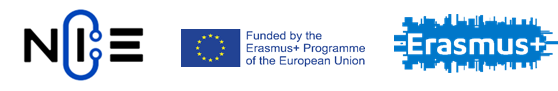 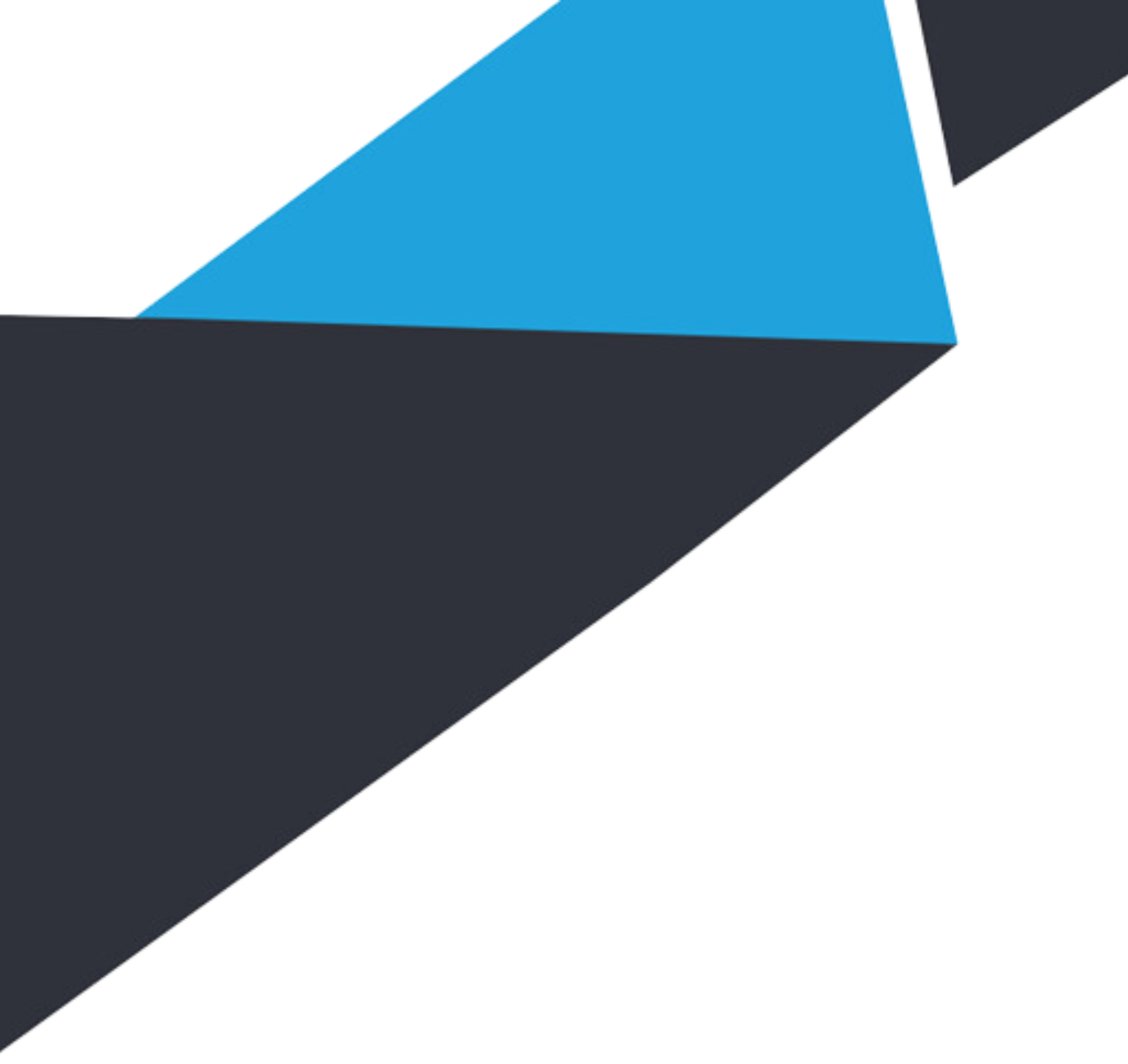 Štruktúra podnikateľského plánu​
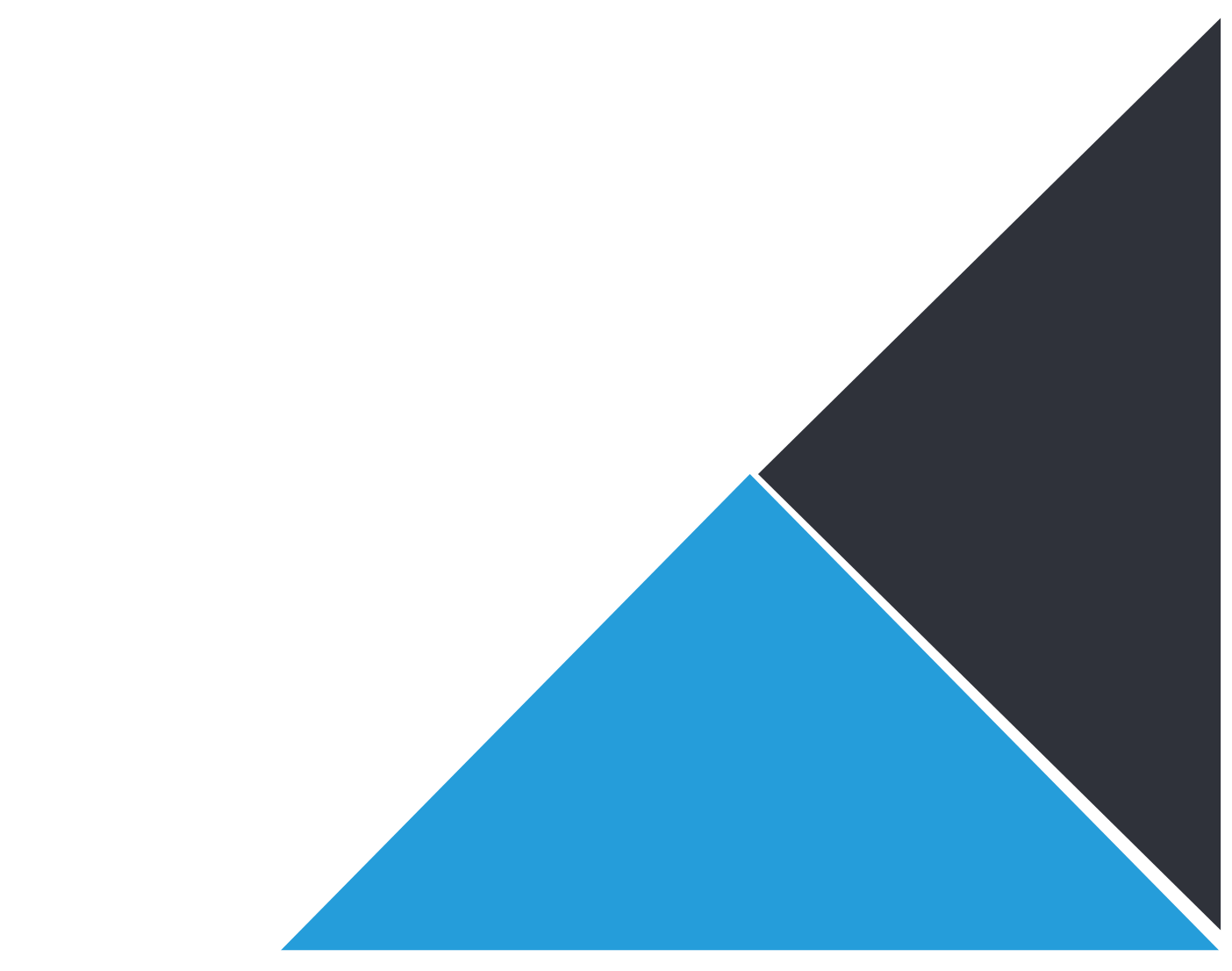 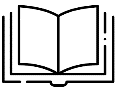 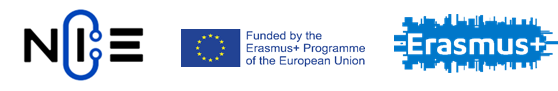 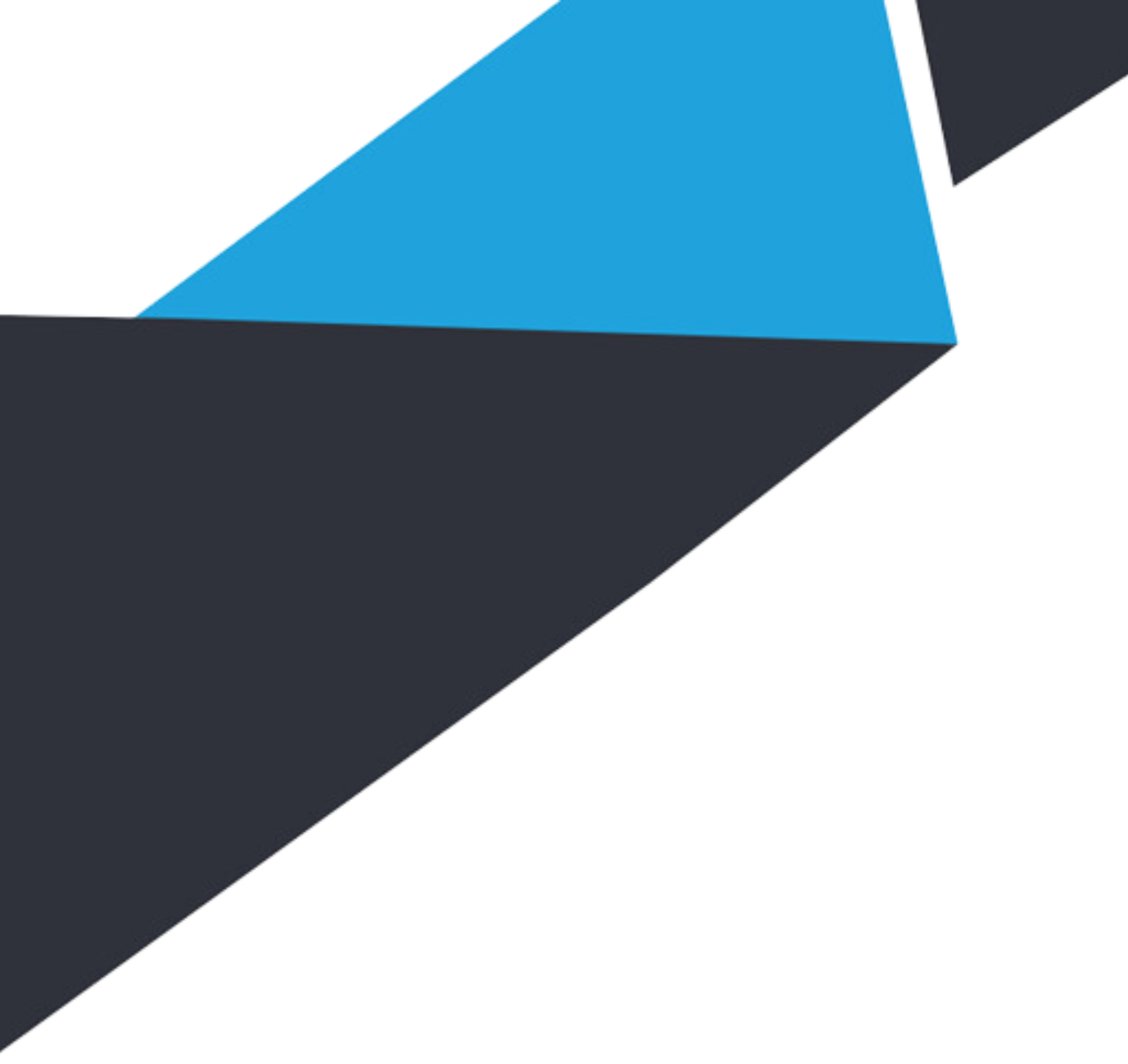 Štruktúra podnikateľského plánu​
Zhrnutie ​
je paradoxne prvou časťou plánu, ale vytvára sa až úplne na záver​
je možno najdôležitejšou časťou plánu – obyčajne bude prvou (a možno aj poslednou) časťou Vášho plánu, ktorú si niekto prečíta​
ak je plán predložený na získanie finančných prostriedkov od potenciálneho investora (banka, súkromný investor, ...), je to určite tá časť, ktorá rozhodne o ďalšom osude – či dostanete priestor ďalej prezentovať svoj zámer, alebo ste šancu stratili. ​
býva zvykom, že táto časť nepresiahne jednu štandardnú stranu – je to pomerne ťažké poskladať všetky najdôležitejšie informácie o Vašej firme na jednu stranu​
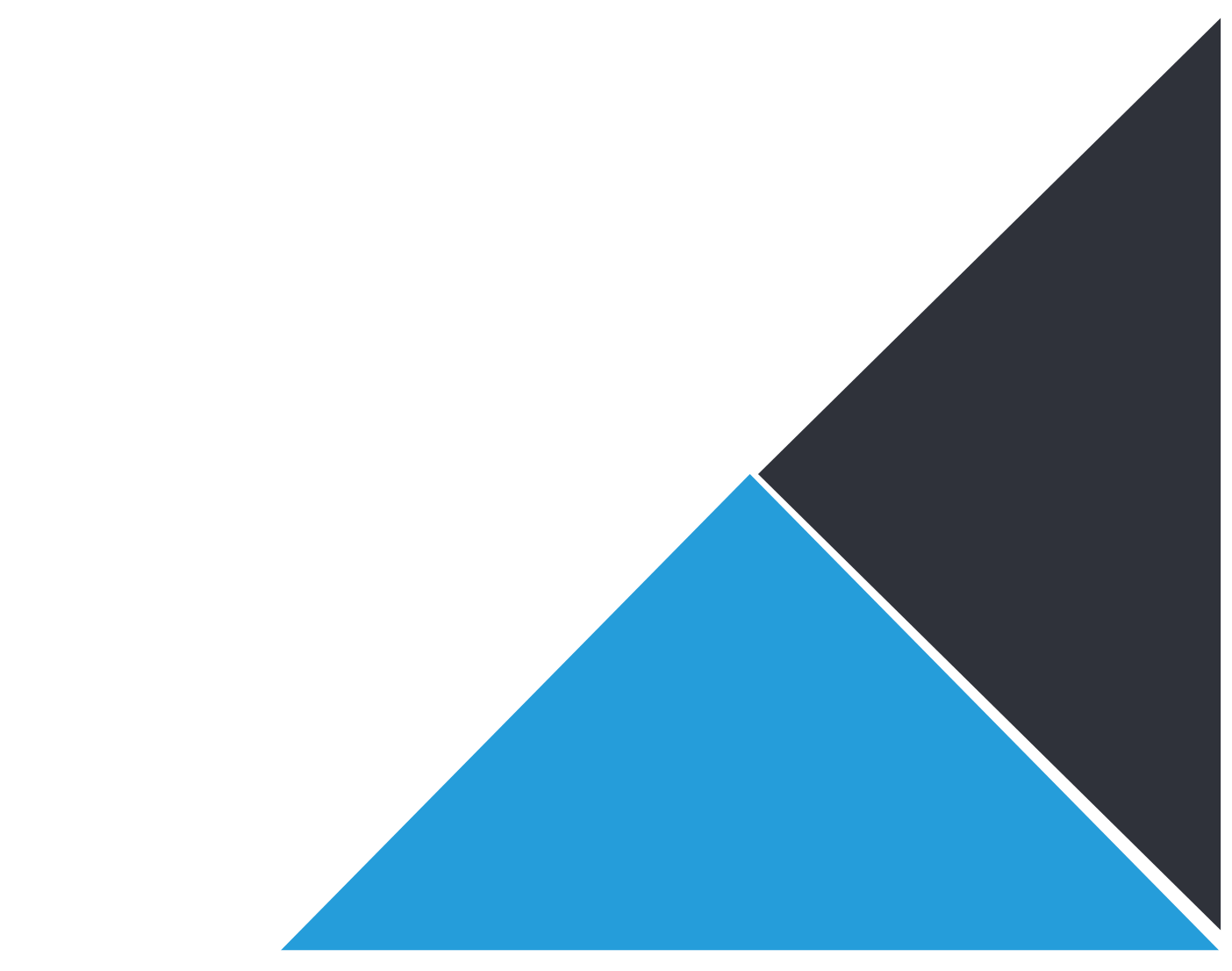 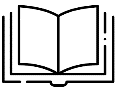 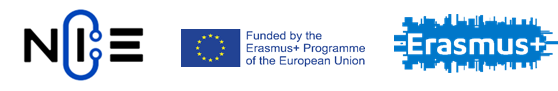 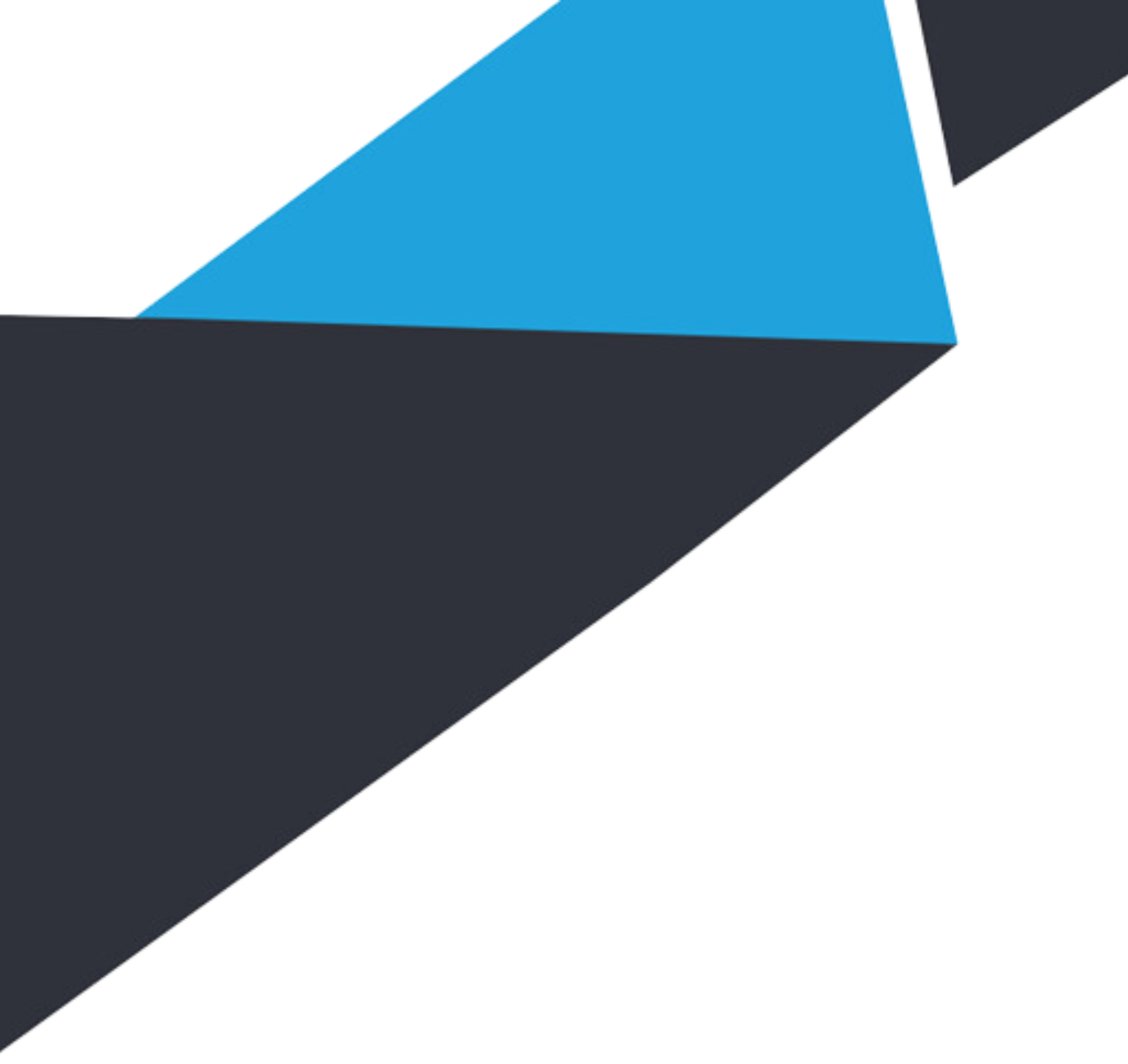 Štruktúra podnikateľského plánu​
Zhrnutie ​
Čo by malo obsahovať, resp. na aké otázky by ste v ňom mali uviesť odpoveď: ​
Koncept Vášho podnikania – Čo Vaša firma robí?​
Podnikateľské ciele a vízie – Čo by chcela Vaša firma robiť?​
Popis produktu a jeho odlíšiteľnosť – Čo predávate a prečo ste iný?​
Cieľový trh – Komu predávate svoj produkt?​
Marketingový plán – Ako plánujete získať svojich zákazníkov?​
Súčasná finančná situácia – Aké máte v súčasnosti príjmy?​
Predpokladaná finančná situácia – Aké sú Vaše predpovede vývoja Vašich príjmov?​
Požiadavka – Koľko peňazí potrebujete na financovanie?​
Tím – Kto je zapojený do Vašej firmy? ​
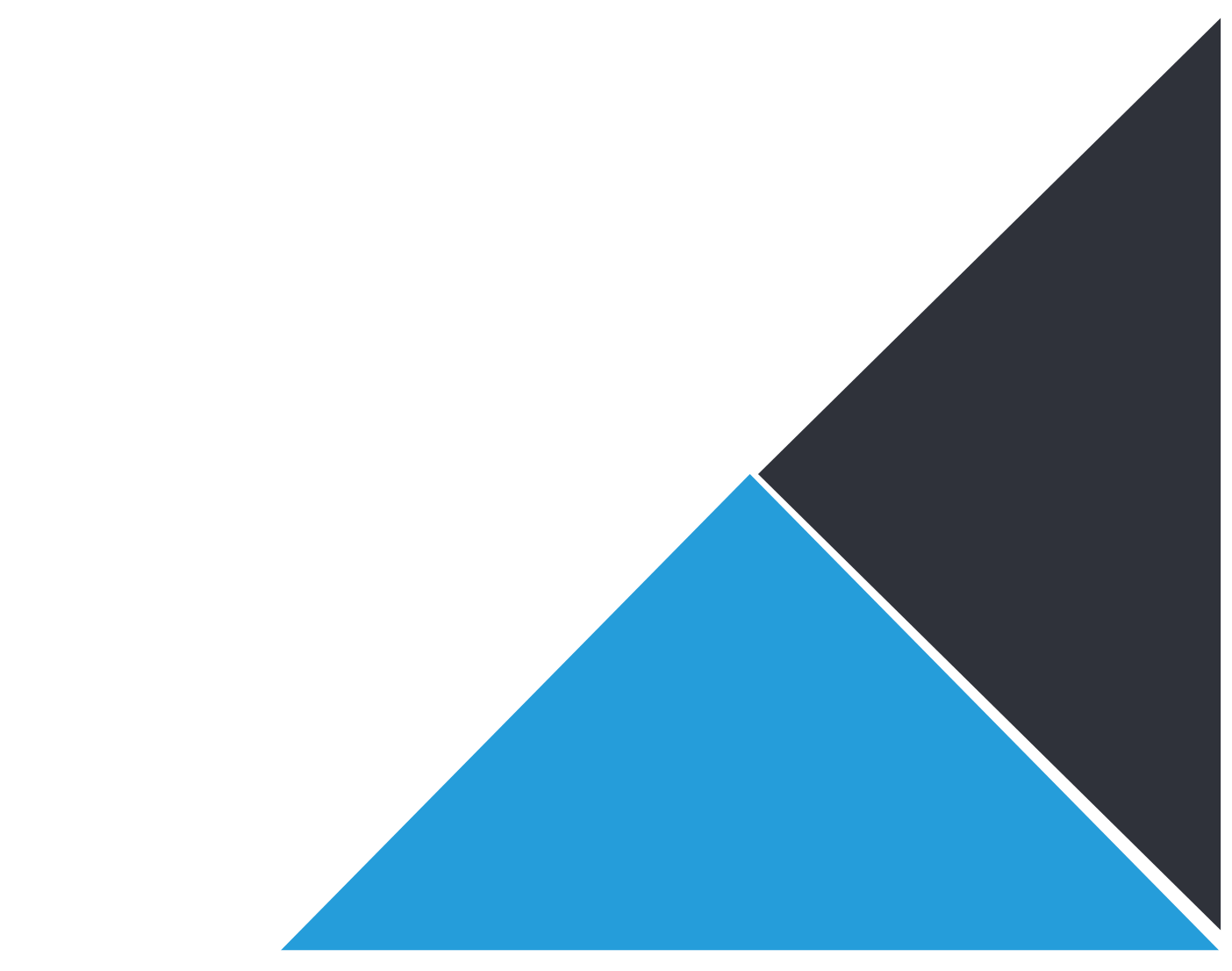 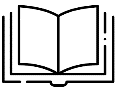 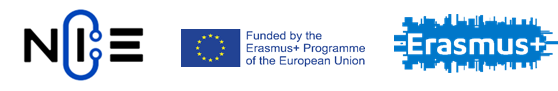 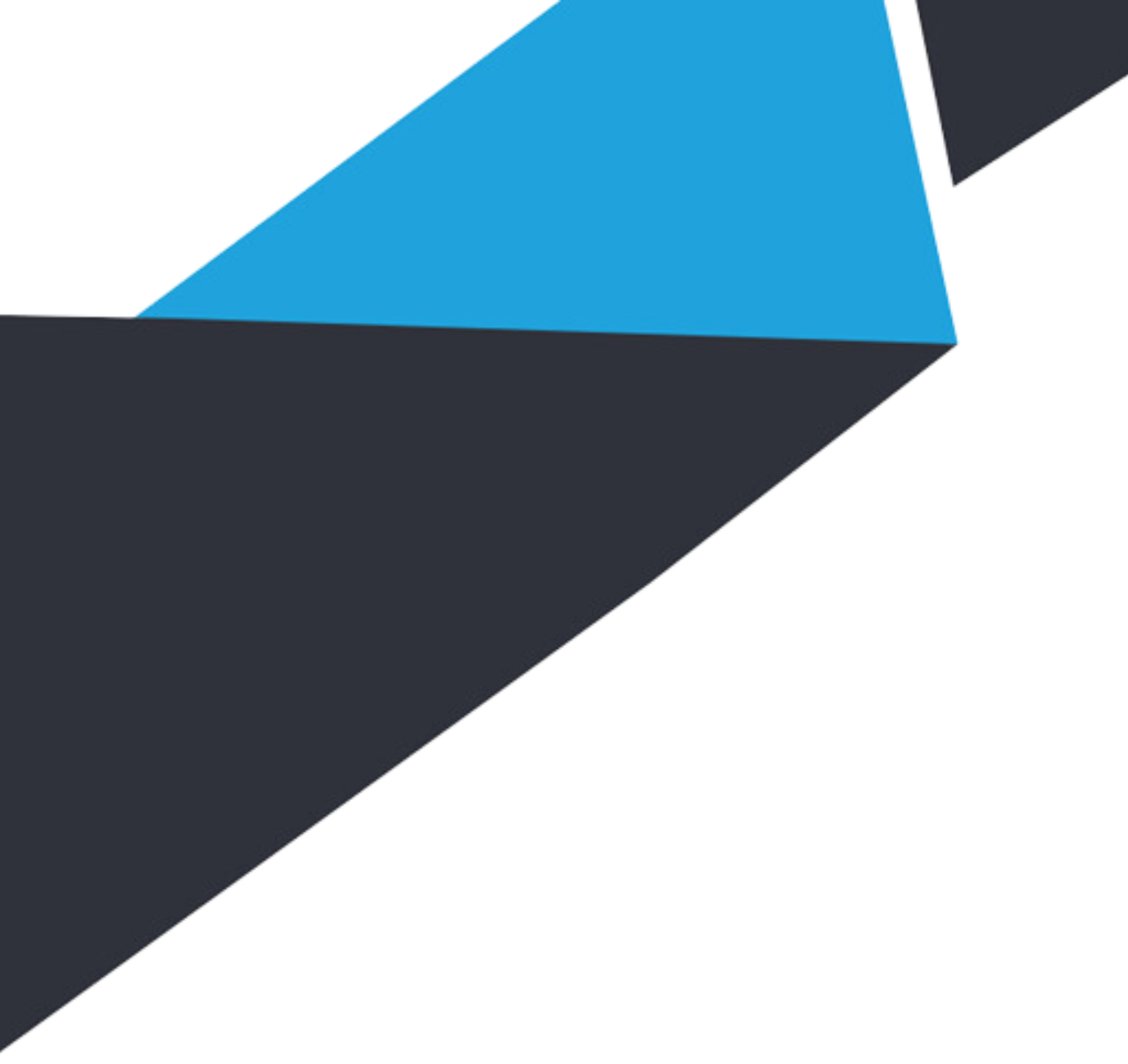 Štruktúra podnikateľského plánu​
Popis firmy​ ​
V tejto časti by ste mali odpovedať na otázky:​ ​
Kto ste, aká firma? a ​
Aký je Váš plán?​
V tejto časti je priestor na to, aby ste popísali kto ste, čo chcete urobiť, prečo je dobré financovať práve Vašu firmu.​
Okrem toho, táto časť je priestor aj pre vyjadrenie Vášho osobného zmýšľania v podobe popisu princípov, ktorými sa riadite a budete riadiť v podnikaní, ako aj svojich ideálov a filozofie, ktorá ovplyvňuje Váš život.​
Cieľový trh – Komu predávate svoj produkt?​
Štruktúru podniku – aká je právna forma, aká je vnútorná štruktúra podniku, kto tvorí vedenie podniku​
Podstata podnikania – čo predávate spolu s krátkym popisom jednotlivých produktov​
Odvetvie – krátky popis odvetvia, do ktorého vstupujete​
Ciele – uveďte popis svojich krátkodobých a dlhodobých cieľov​
Zázemie – ak máte predchádzajúce skúsenosti s oblasťou, do ktorej vstupujete, uveďte to tu.​​
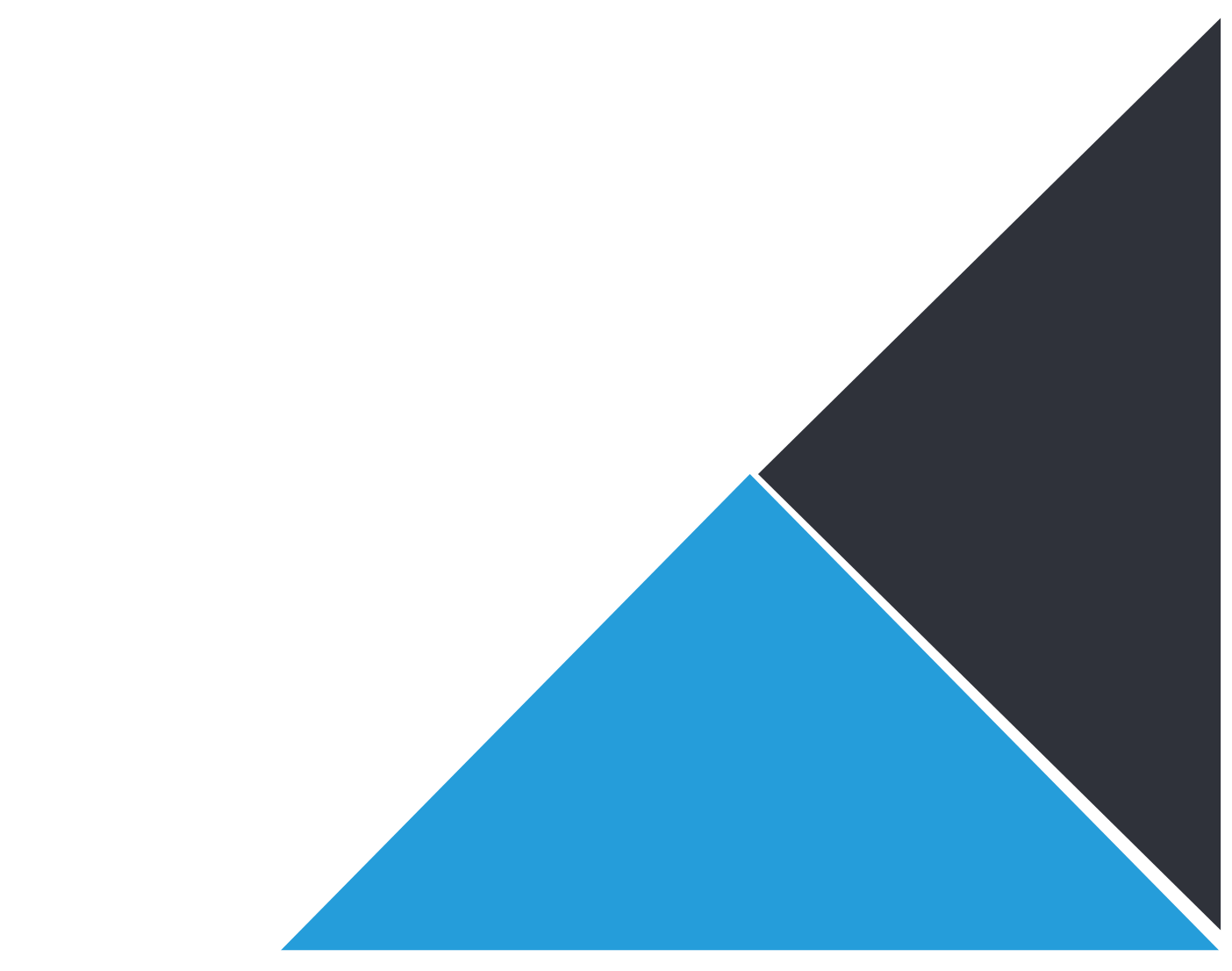 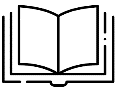 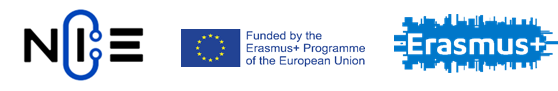 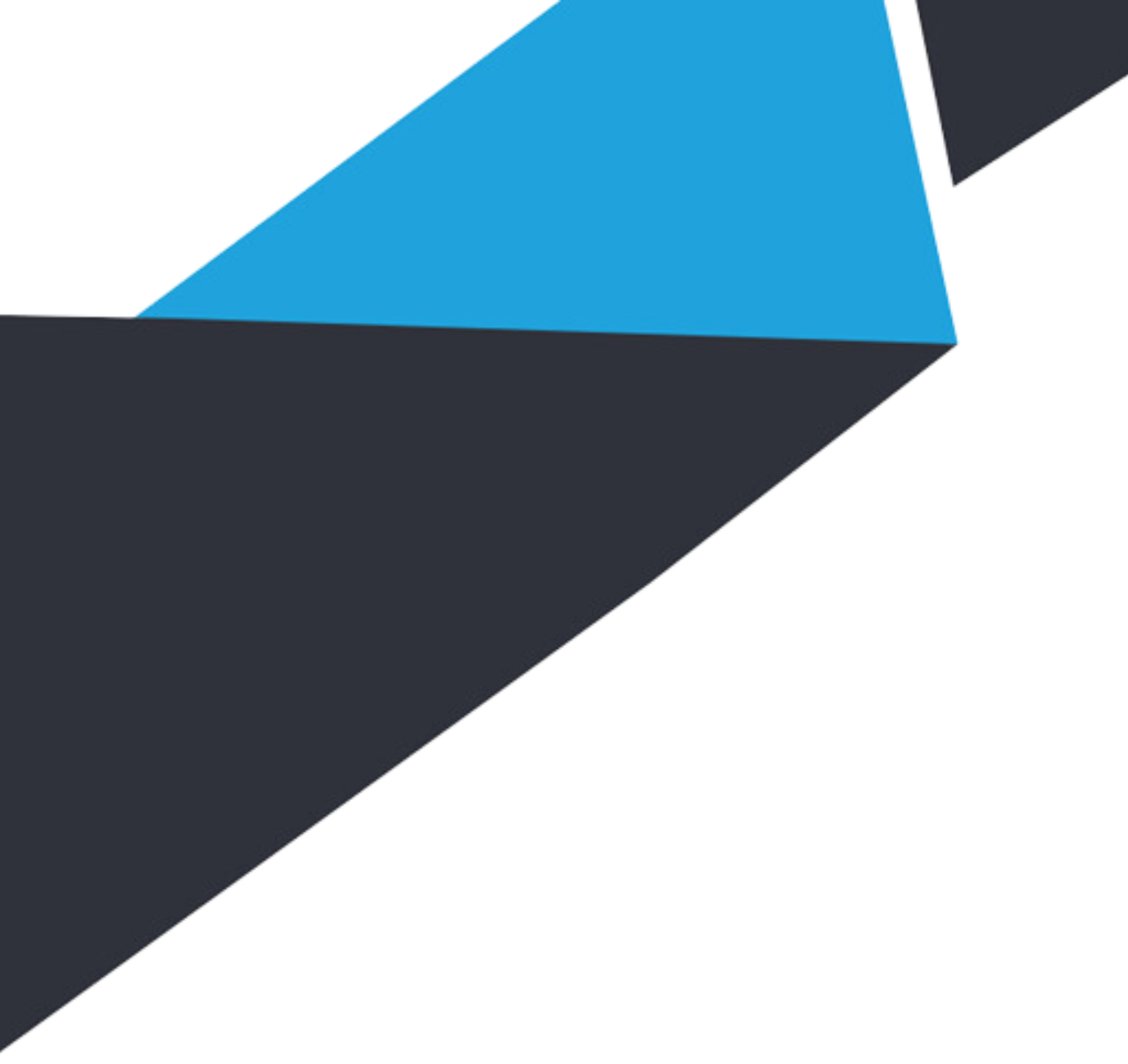 Štruktúra podnikateľského plánu​
Analýza trhu​
V tejto časti by ste mali odpovedať na otázky:​
Čo predávate a prečo ste iný? a ​
Komu predávate svoj produkt?​​
V tejto časti je priestor na to, aby ste popísali aký je Váš produkt, akého zákazníka by mal osloviť.​
Urobte analýzu toho, aká je Vaša pozícia na danom trhu. Aký podiel produkcie by ste na danom trhu chceli pokrývať Vy. ​
Odporúčanie: je dobré nájsť a analyzovať všetky dostupné informácie, aby Vami prezentované hodnoty a odhady mali čo najbližšie realite.​
V analýze by nemali chýbať trendy, ktorými sa vaše odvetvie uberá a kam smeruje. ​
Pri spracovaní týchto častí siahnite aj po relevantných správach a hodnoteniach rôznych autorít, ako je Štatistický úrad, Eurostat, Euroactiv, IMF, NBS apod. ​
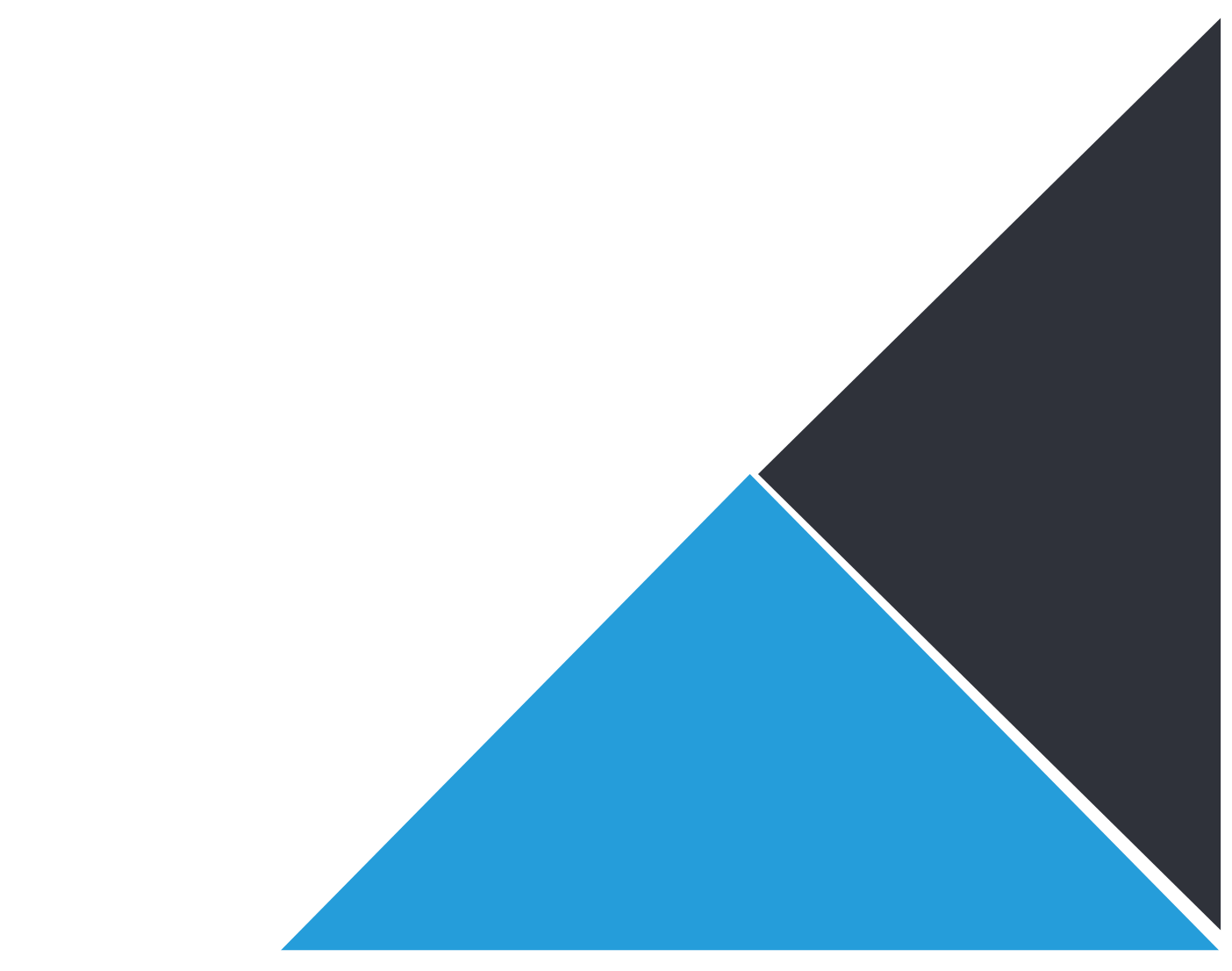 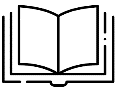 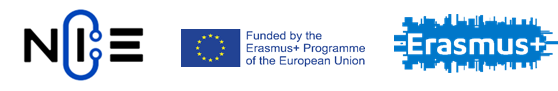 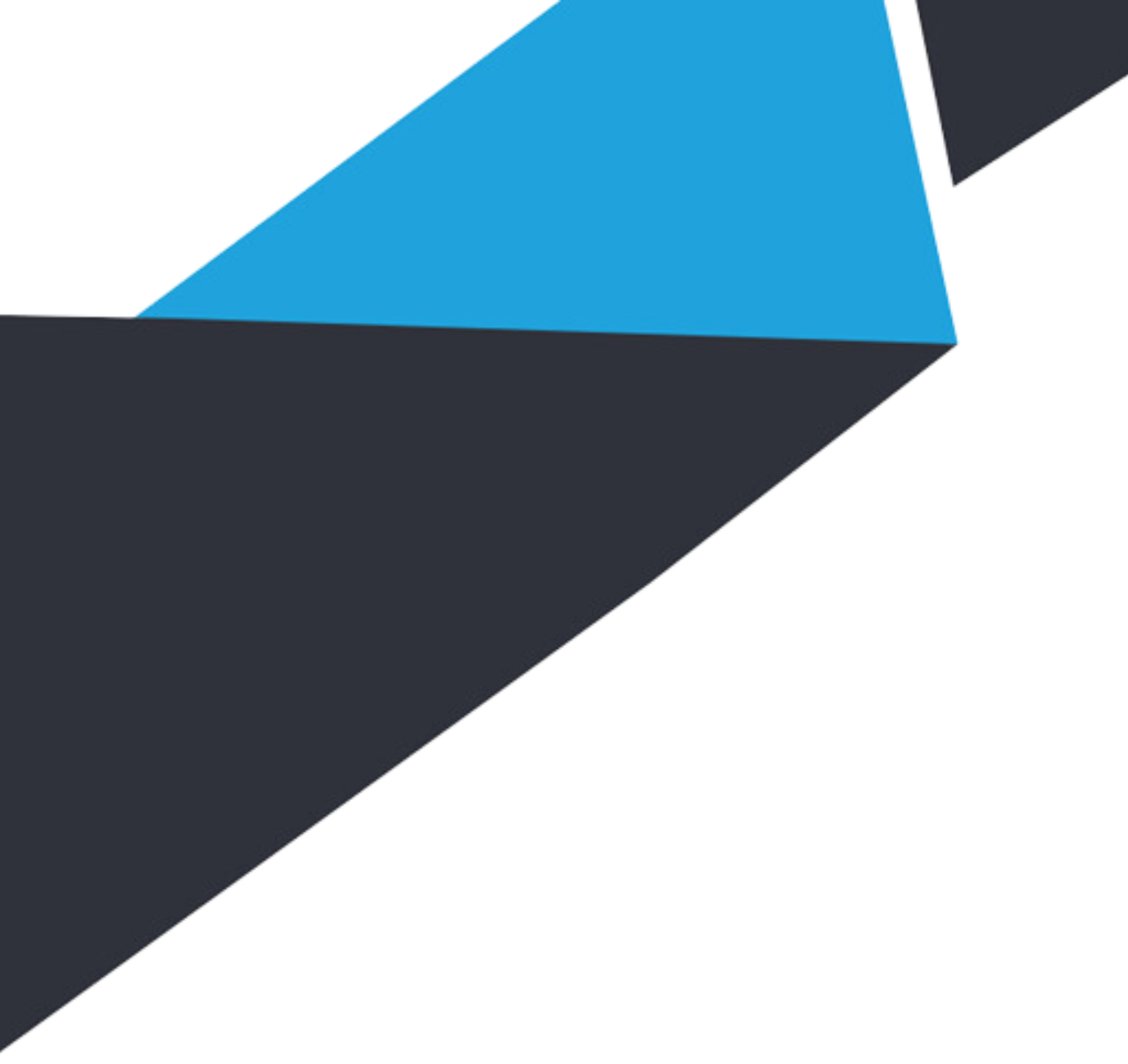 Štruktúra podnikateľského plánu​
Vnútorná analýza podniku – SWOT analýza​
SWOT analýza je metóda zostavená na súčasné hodnotenie silných a slabých stránok firmy a príležitostí a ohrození, ktorým firma čelí v prostredí, v ktorom sa nachádza​
Urobiť SWOT analýzu dobre, nie je jednoduchá záležitosť a vyžaduje si určité skúsenosti. ​
Pri začínajúcich podnikateľoch sa odporúča, aby v tejto časti využili skúsenosti profesionálov, ktorí vedia položením správnych otázok nájsť to, čo je potrebné vyhodnotiť. ​
Pre orientáciu dávame niekoľko linkov, kde je možné nájsť spracovanie SWOT analýzy aj s príkladmi: ​
https://www.euroekonom.sk/manazment/strategicka-diagnostika/swot-analyza/​
https://www.storyboardthat.com/sk/articles/b/swot-anal%C3%BDza-templates​
https://archiv.mpc-edu.sk/sk/pedagogicke-rozhlady/clanky/aplikacia-swot-analyzy-v-skolach​
https://www.liveplan.com/blog/what-is-a-swot-analysis-and-how-to-do-it-right-with-examples/​
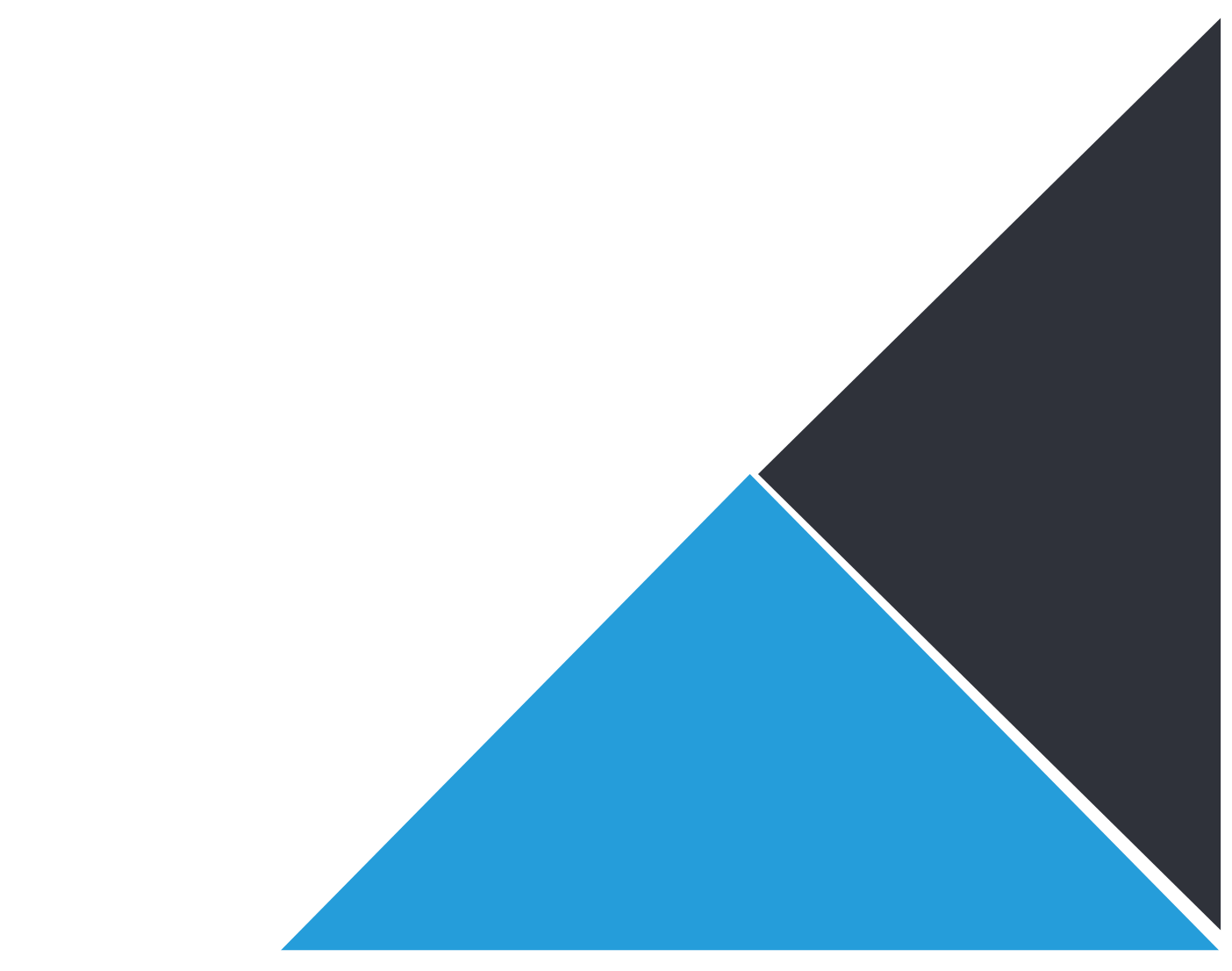 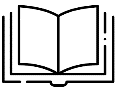 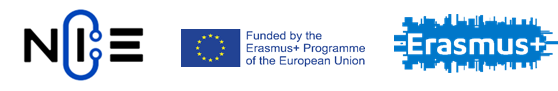 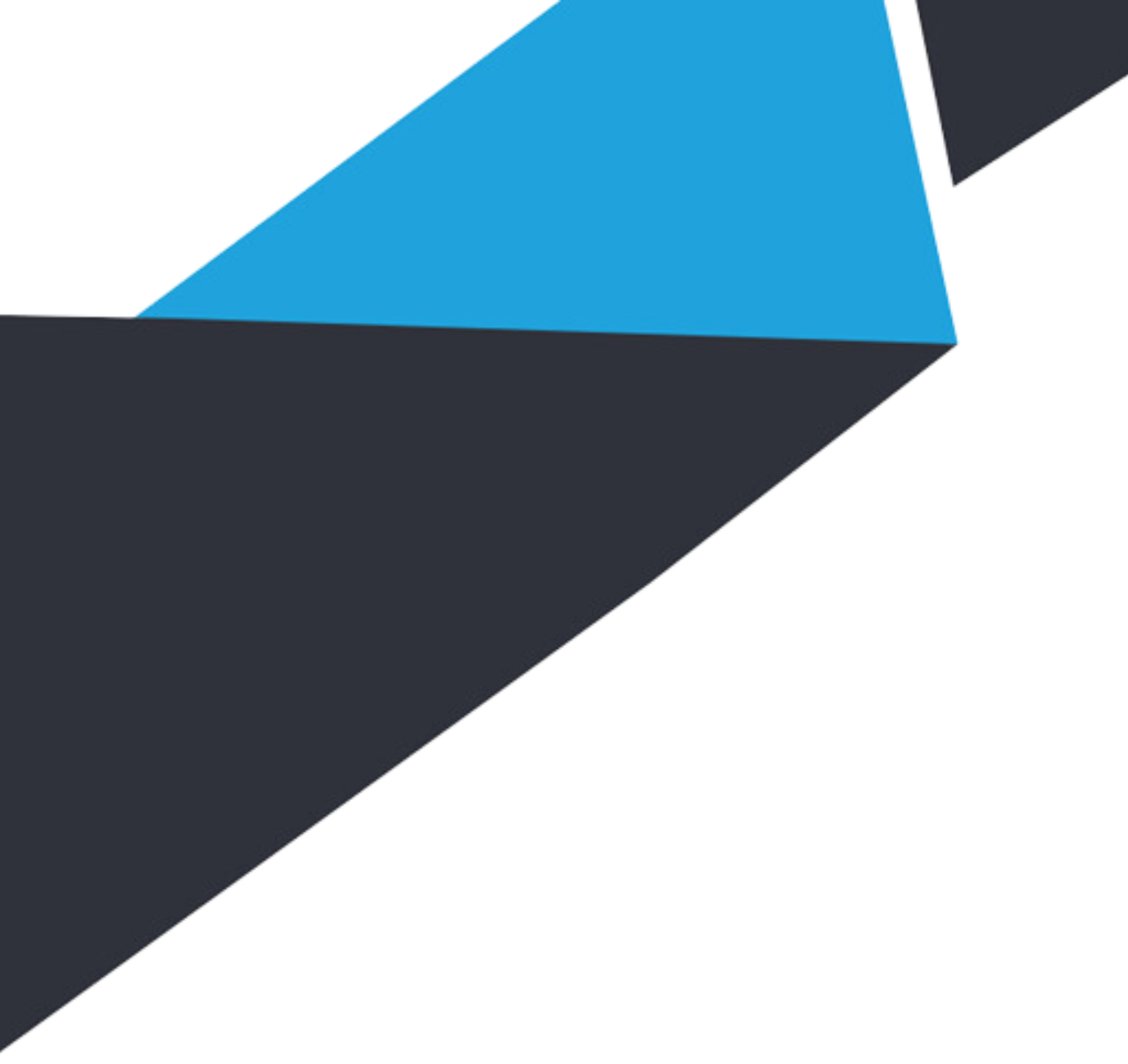 Štruktúra podnikateľského plánu​
Analýza konkurencie​
Aj keby ste prichádzali s absolútne inovatívnym produktom, na trhu budete mať nejakú konkurenciu – a tú je potrebné spoznať a popísať. ​
V analýze sa skúste zamerať na odpovede na otázky: prichádzate na trh, kde je konkurencia jasne identifikovateľná? Aká je početná? Existuje medzi firmami niekto, kto je schopný určovať cenu alebo množstvo, ktoré bude predávané – hovoríme teda o cenovom alebo množstevnom vodcovi?  ​
Pri tejto analýze by ste mali nájsť aj odpovede, či Váš produkt je odlíšiteľný od produktu týchto vodcov, alebo nie. ​
Zároveň by analýza mala priniesť odpoveď aj na to, akým spôsobom budete svoj produkt ponúkať, akými cestami pôjdete.  ​
Pri spracovaní týchto častí siahnite aj po relevantných správach a hodnoteniach rôznych autorít, ako je Štatistický úrad, Eurostat, Euroactiv, IMF, NBS a pod.
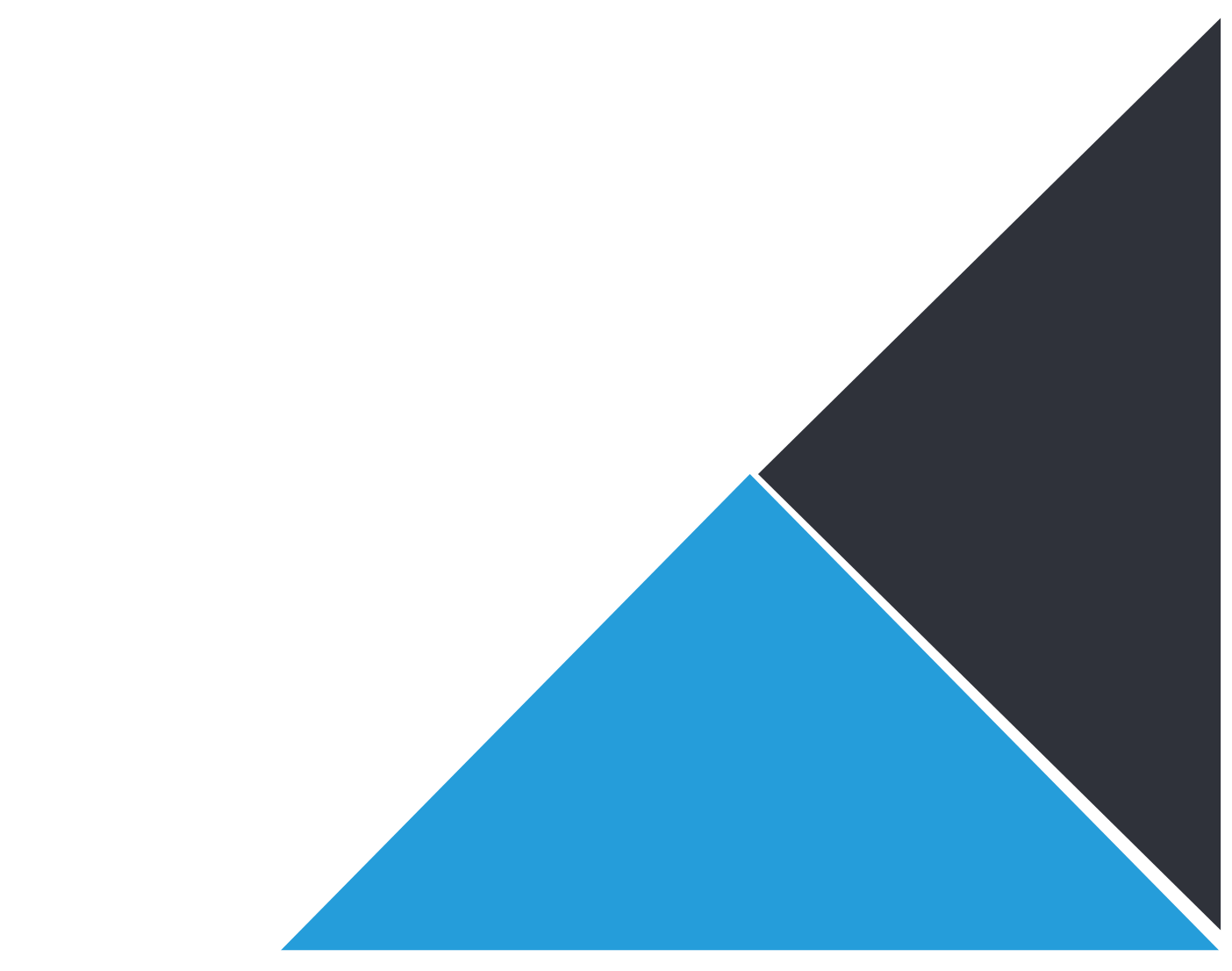 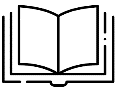 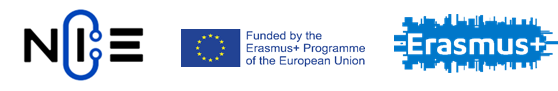 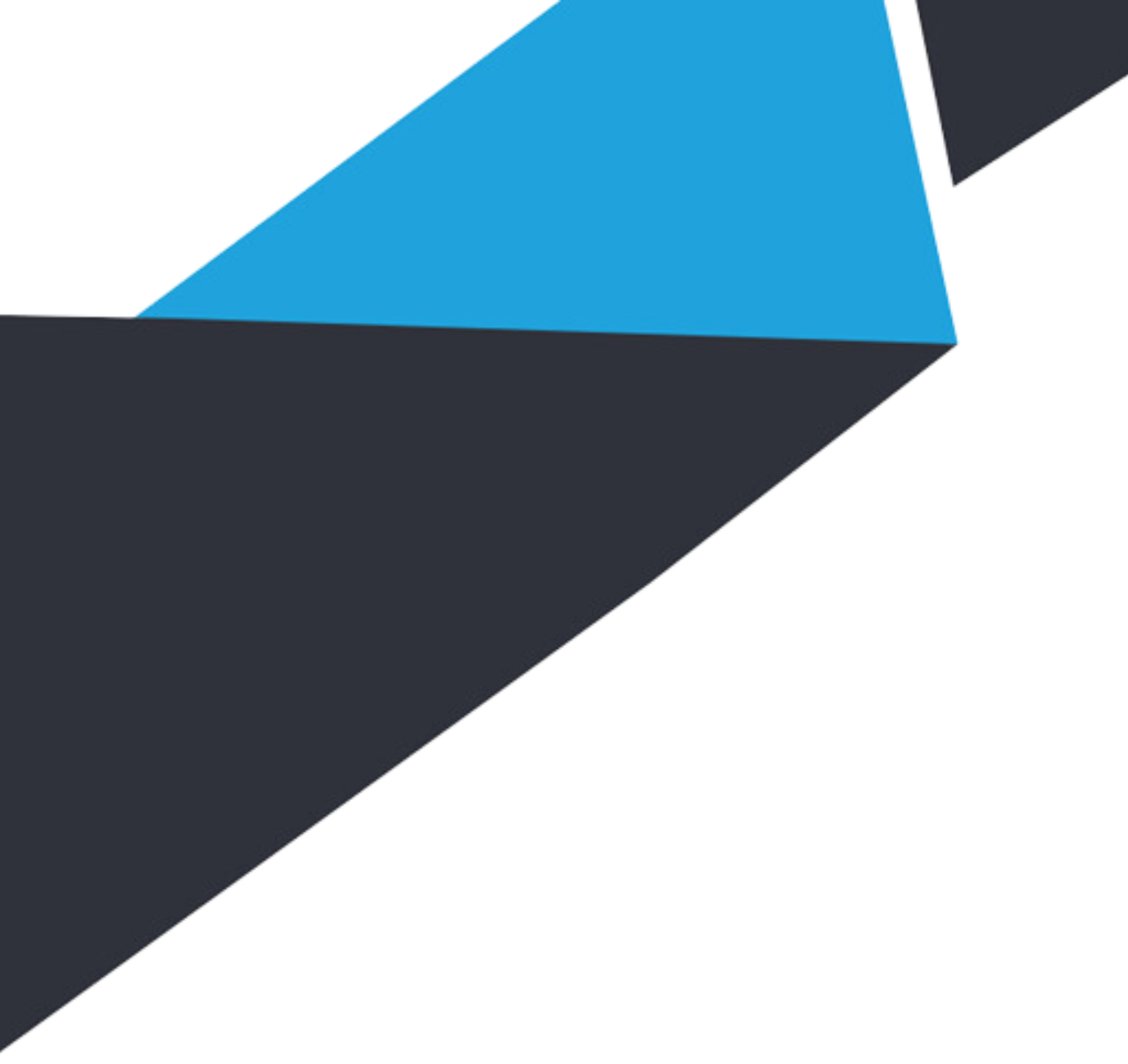 Štruktúra podnikateľského plánu​
Analýza produktu a služby​
V tejto časti ide o podrobný popis produktu, vrátane technických parametrov. ​
Pre potenciálnych investorov je zaujímavou informáciou aj to, či je to Váš vlastný vynález, aký je technický a technologický postup výroby daného výrobku, či to nie je chránené patentom a pod. ​
Analýza zákazníkov​
Táto analýza je kľúčová pre celé fungovanie podnikania.​
Aj potenciálny investori budú dávať veľký dôraz na to, či ste schopní spoznať svojho zákazníka, či ste správne priradili zákazníka ku svojmu produktu a pod. ​
Čo by ste mali popísať: ​
Kde žije Váš zákazník?​
Aký je jeho vek?​
Aká je jeho úroveň vzdelania? ​
Aké má návyky správania?​
Ako trávi svoj voľný čas?​
Aké preferuje hodnoty?​
V akých komunitách je začlenený?​
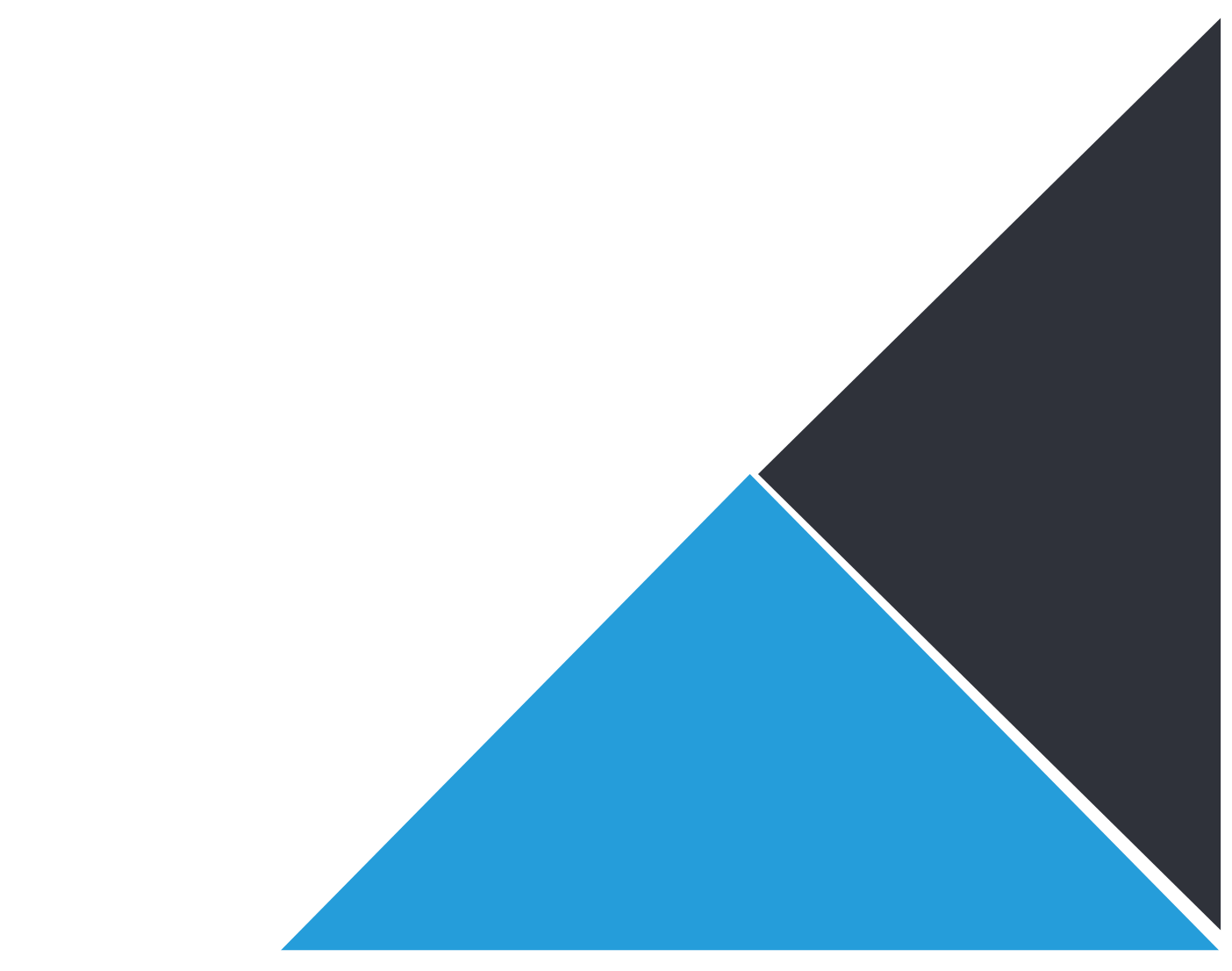 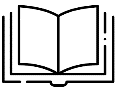 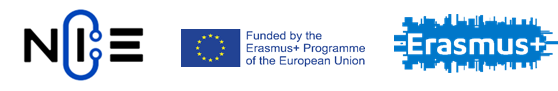 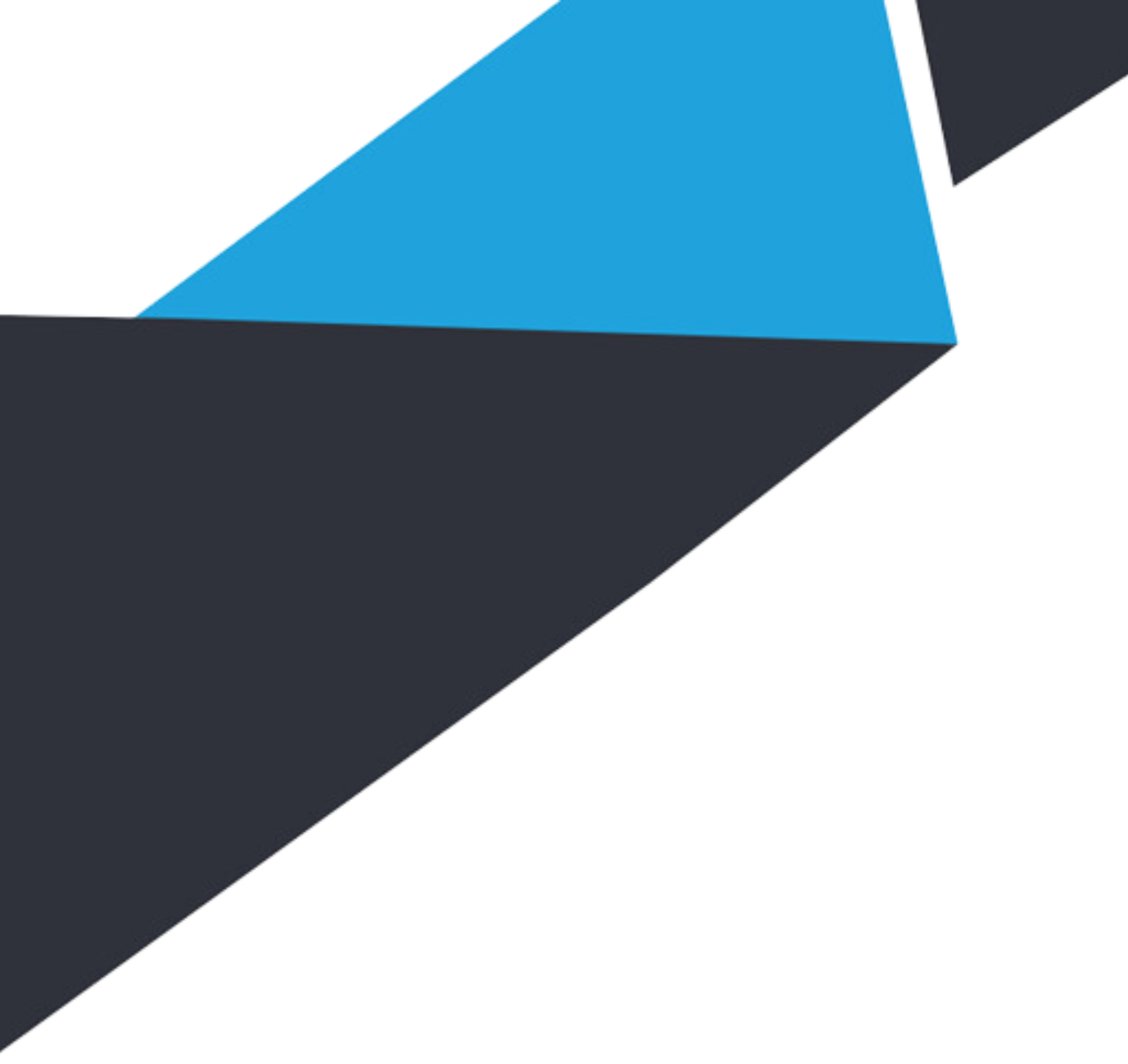 Štruktúra podnikateľského plánu​
Svoj plán by ste mali prispôsobiť každej z cieľových skupín, ak ich máte viac. ​
Pri spracovaní týchto častí siahnite aj po relevantných správach a hodnoteniach rôznych autorít, ako je Štatistický úrad, Eurostat, Euroactiv, IMF, NBS a pod. ​
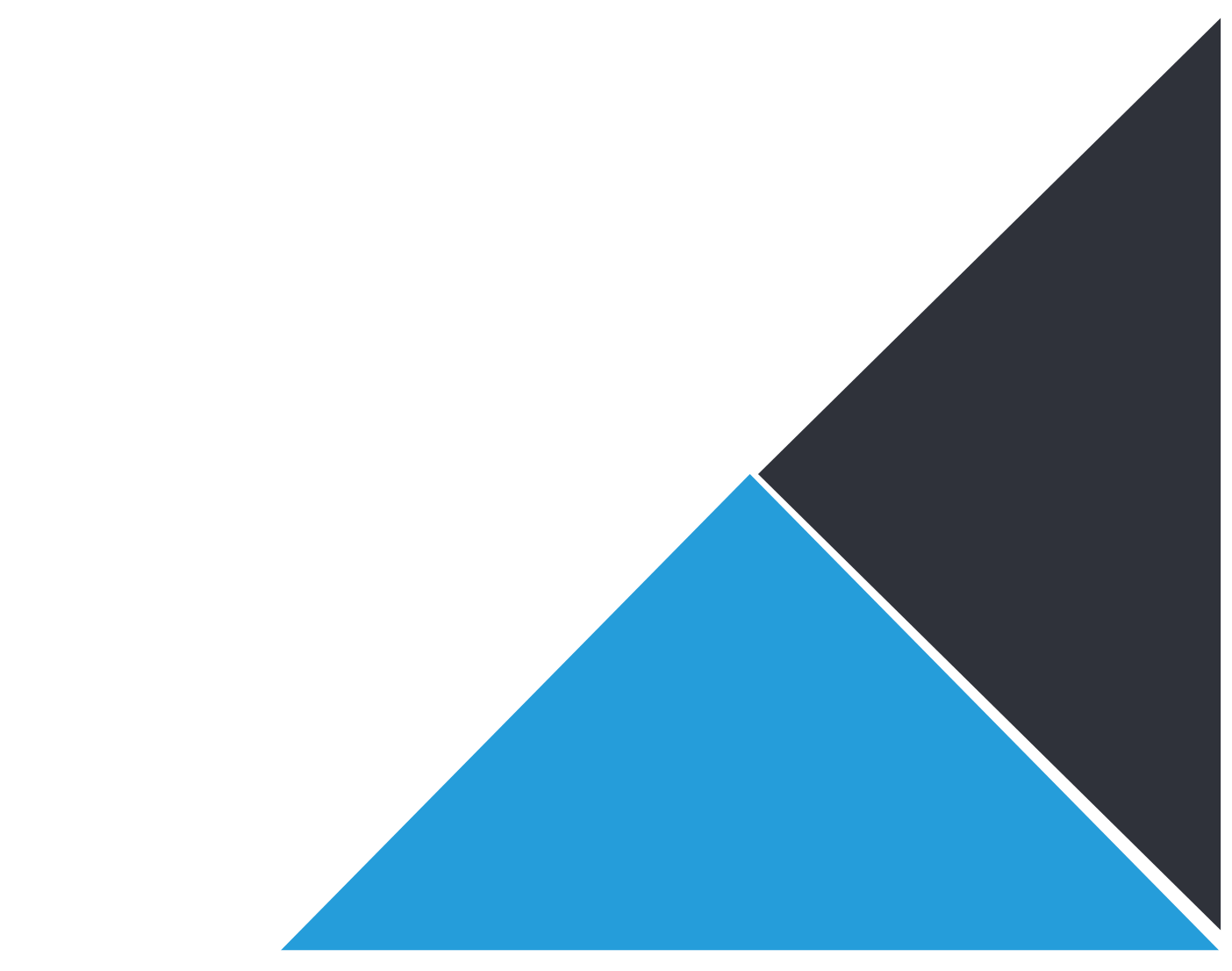 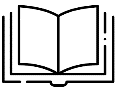 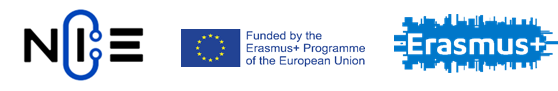 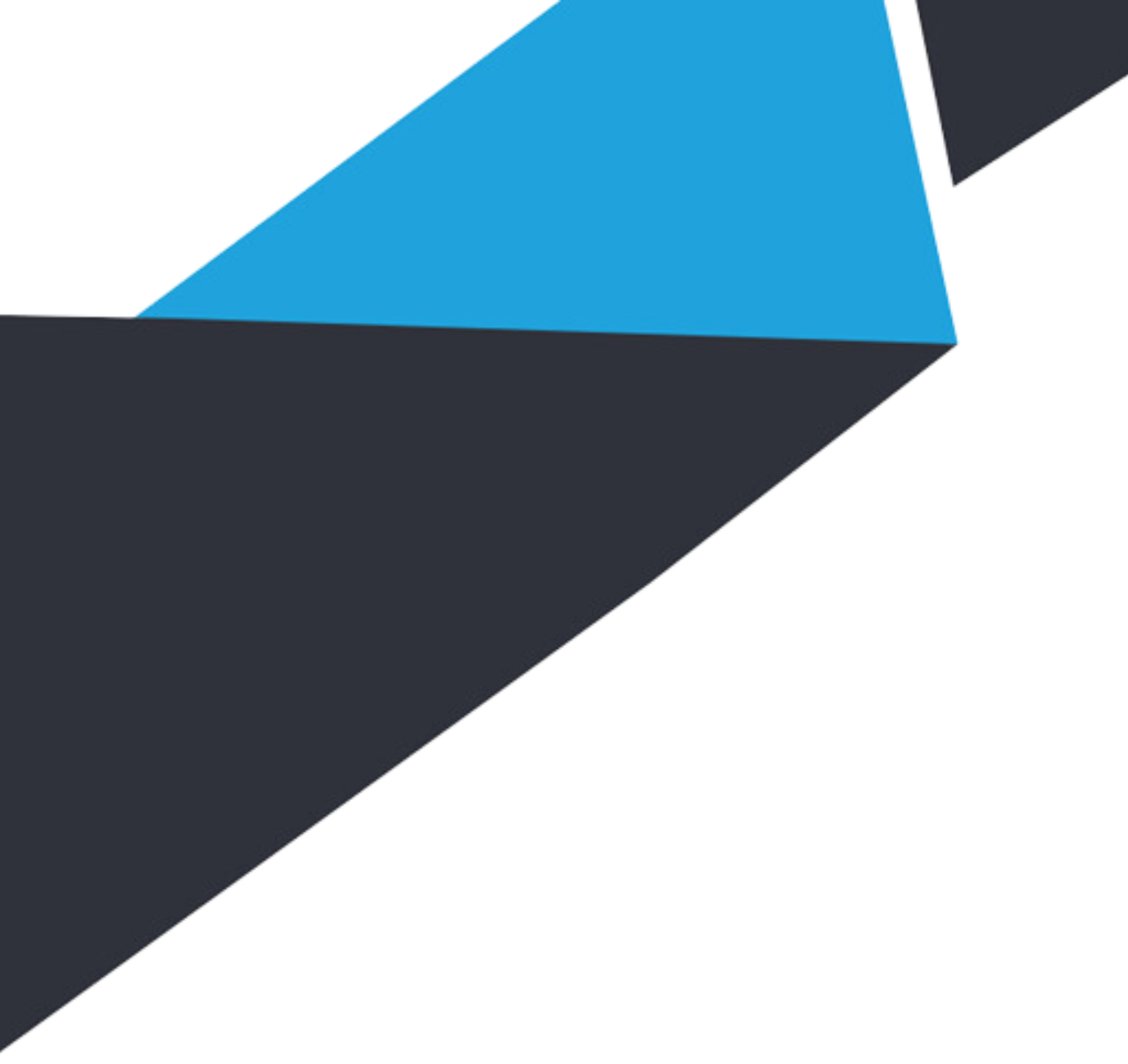 Štruktúra podnikateľského plánu​
Marketingový plán​
Kombinácia 4 základných P – parametrov, ktoré tvoria úplný základ Vášho podnikania
​Price – cena – Koľko bude Váš produkt stáť? ​
Product – produkt –toto už máte uvedené v niekoľkých predchádzajúcich častiach, čiže tu ide o popis predovšetkým odlišností daného produktu od produktu konkurencie.​
Promotion – reklama – akú formu oslovenia zákazníkov si zvolíte? ​
Place – miesto – Kde budete svoje výrobky a akým spôsobom predávať? Kamenná predajňa vs. Online predaj? ​
​
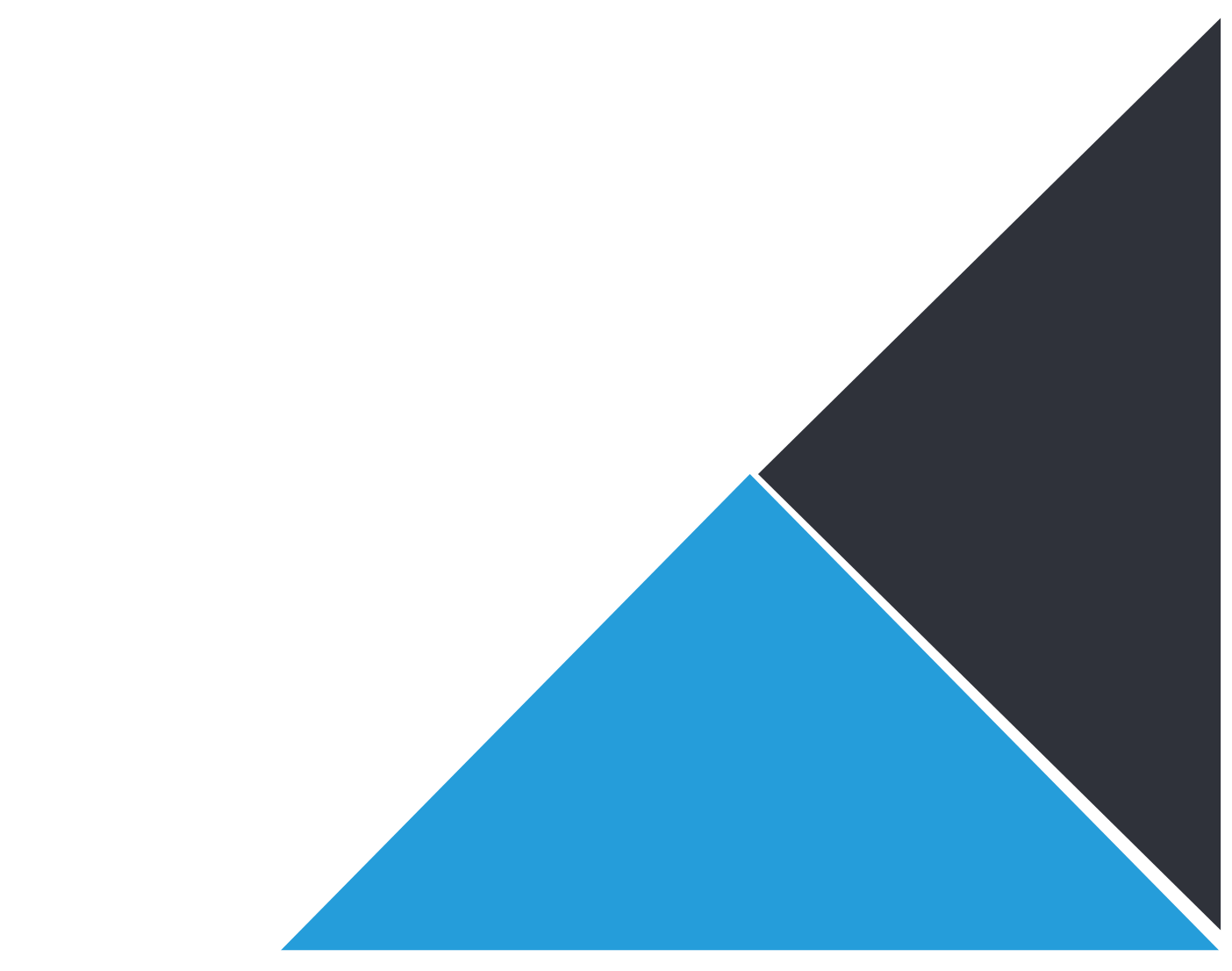 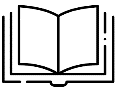 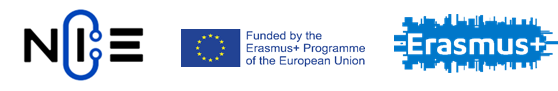 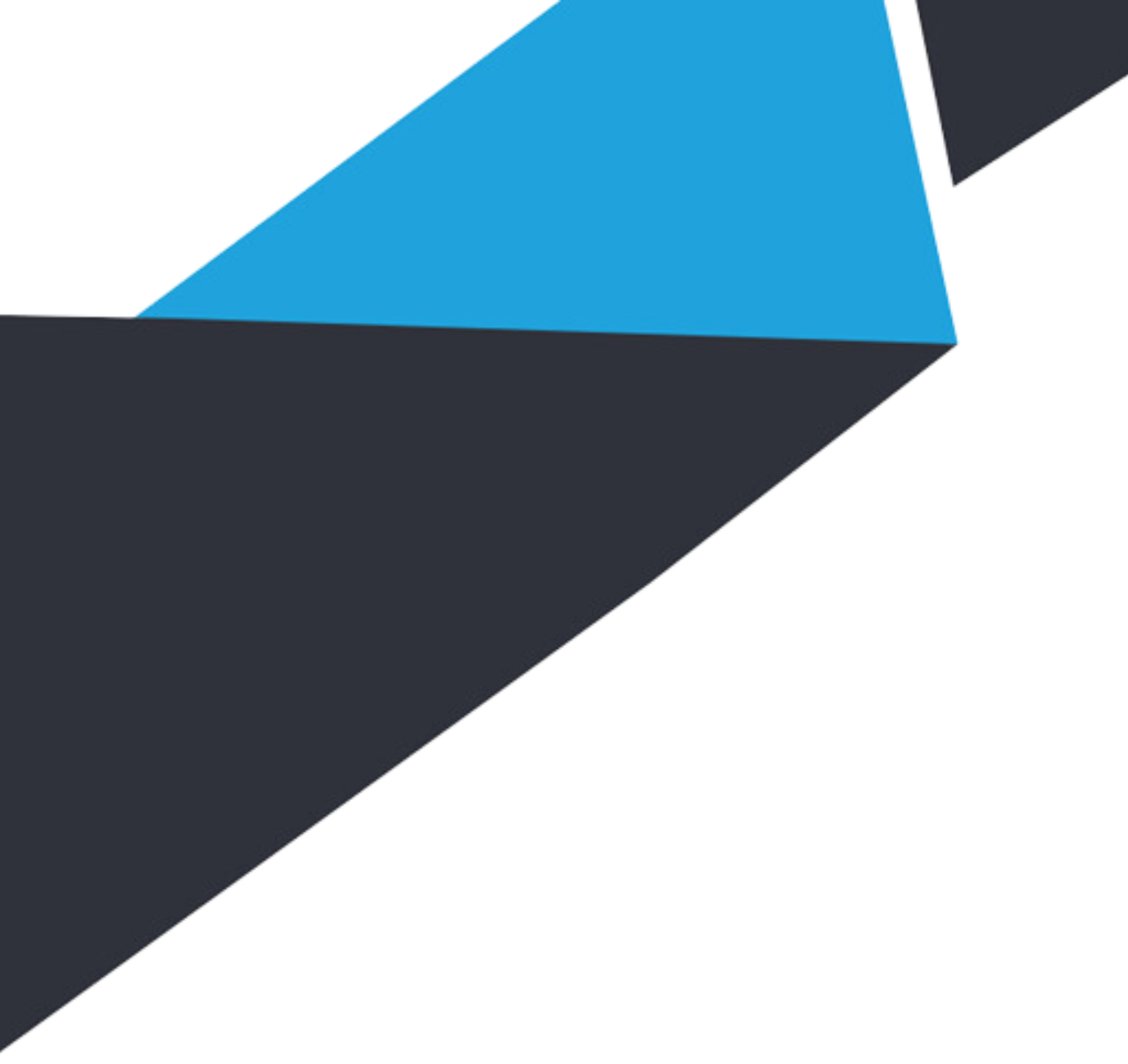 Štruktúra podnikateľského plánu​
Marketingový plán​
S tým súvisí aj ďalšia časť a to je logistika a operačný plán, kde by ste mali rozpracovať detailne informácie:​
o svojich dodávateľoch, ​
o tom, aká bude Vaša prevádzka, čo všetko bude jej súčasťou​
o technike a technológiách, ktoré potrebujete pre realizáciu svojej výroby​
o spôsobe doručovania svojich výrobkov svojim zákazníkom ​
o zásobách a ich spravovaní. 
Pre potenciálnych investorov je zaujímavou informáciou aj to, či je to Váš vlastný vynález, aký je technický a technologický postup výroby daného výrobku, či to nie je chránené patentom a pod. ​​
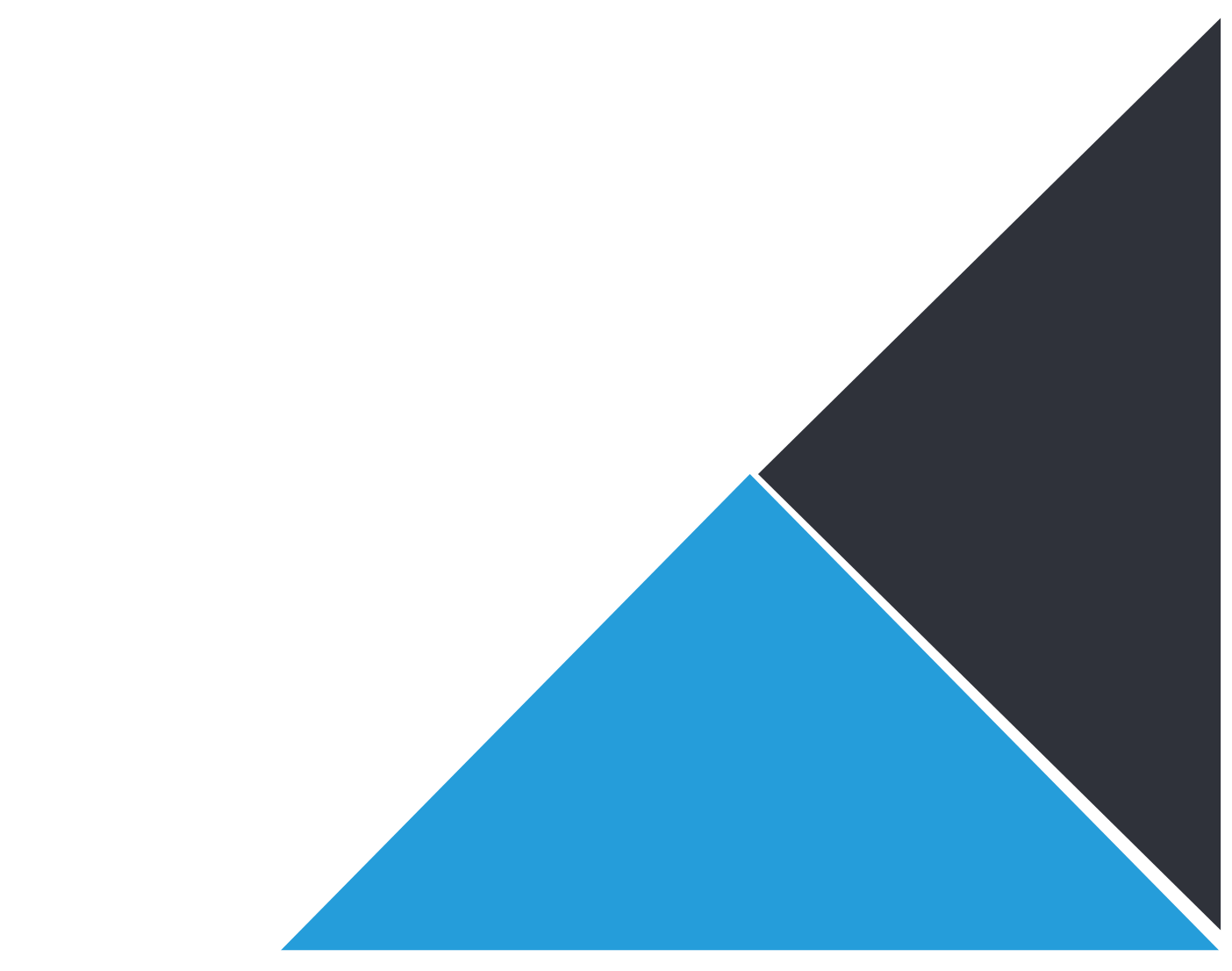 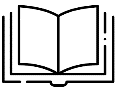 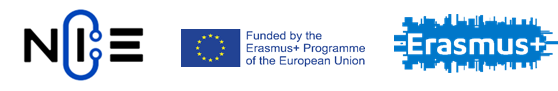 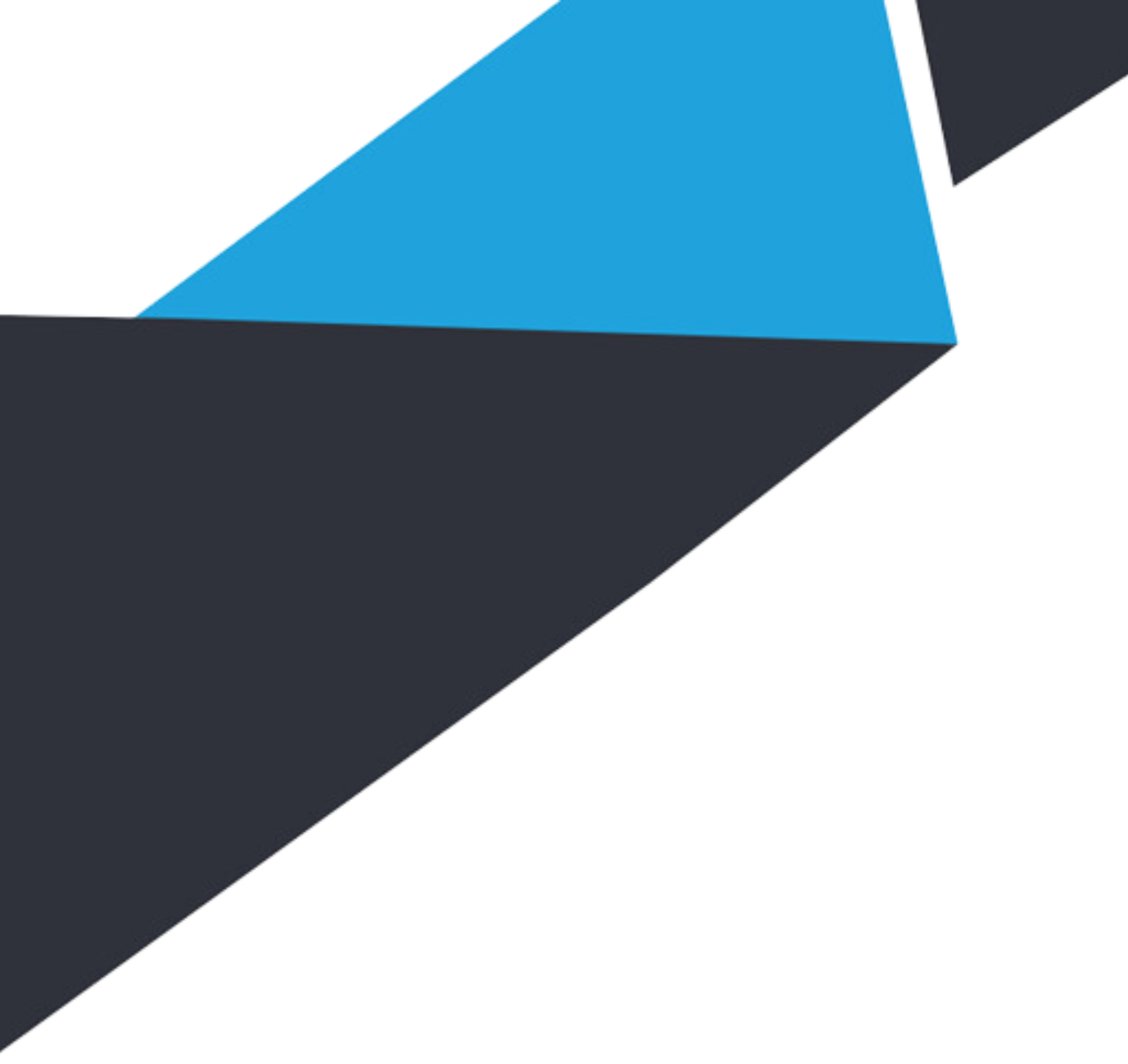 Štruktúra podnikateľského plánu​
Finančný plán​
Je to najťažšia a najrizikovejšia časť plánu​
Veľmi ťažko sa zostavuje, pokiaľ sa s podnikaním začína a podnikateľ nemá predchádzajúce skúsenosti s jeho tvorbou​
Prepracovanosť Vášho finančného plánu je silne závislá od toho, pre koho je plán pripravovaný a je potrebné mať na pamäti, že ide o citlivé informácie spojené s Vašim podnikaním. ​
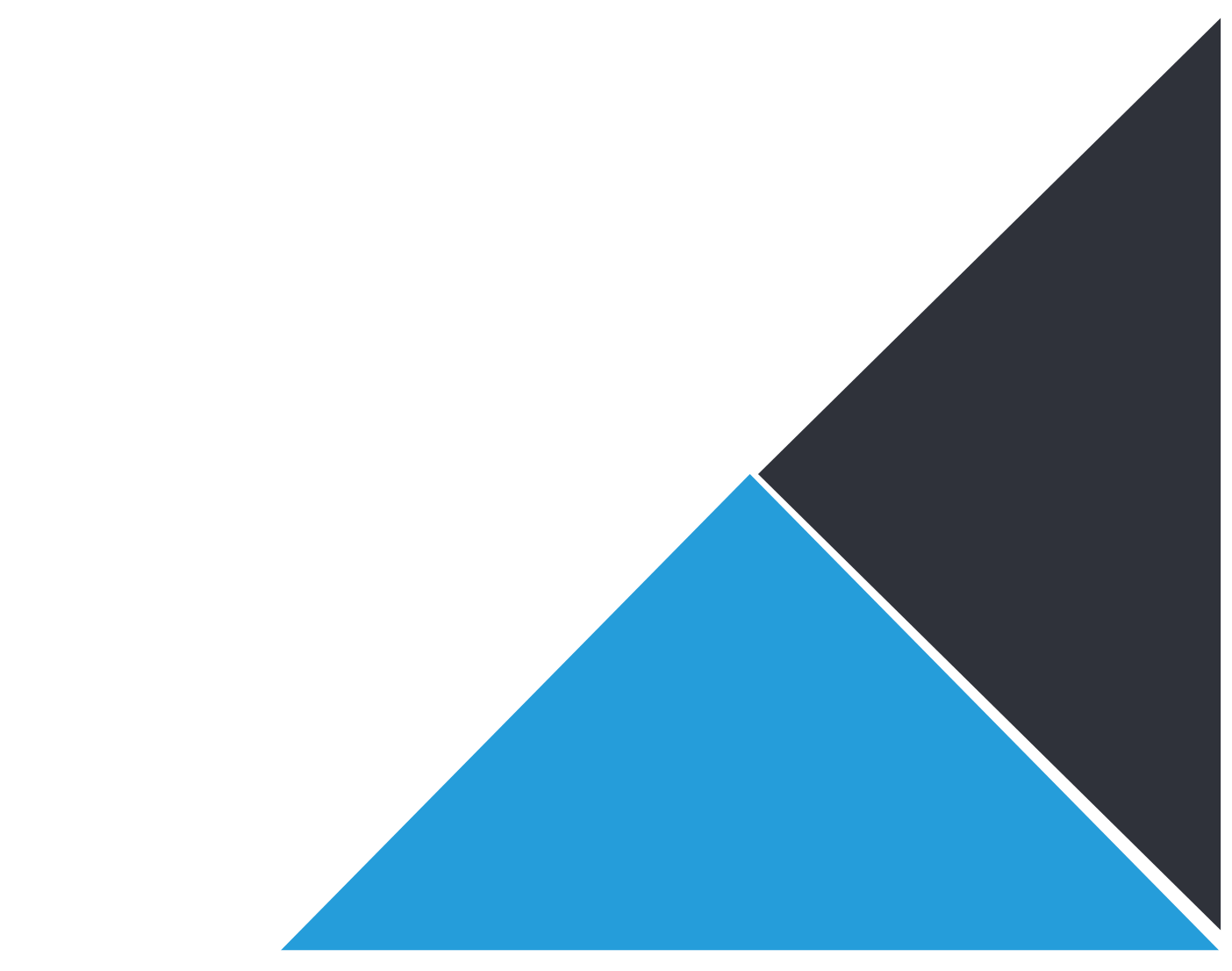 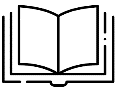 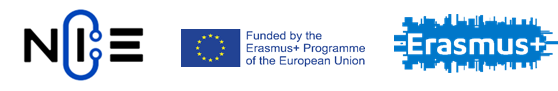 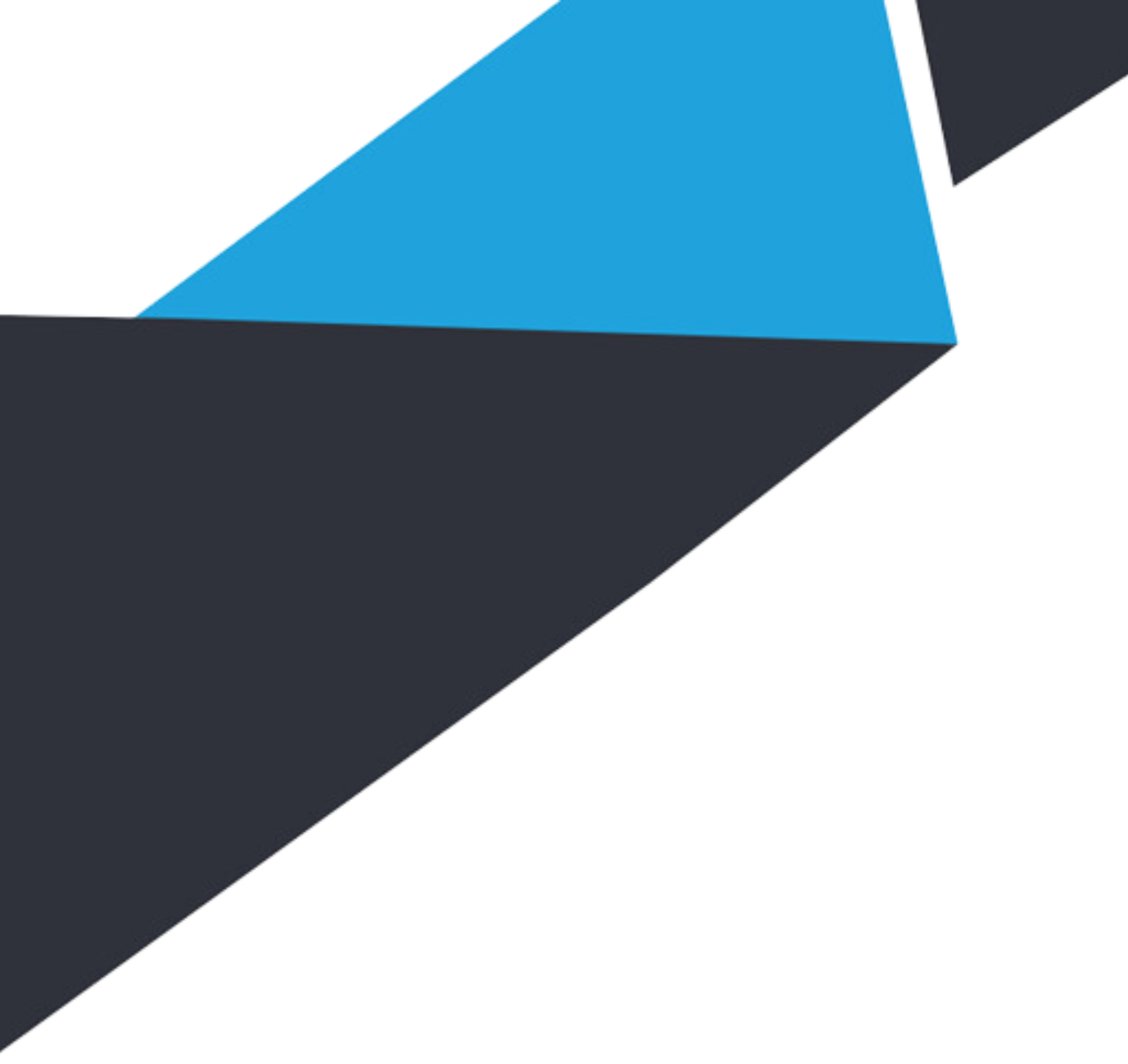 Štruktúra podnikateľského plánu​
Finančný plán​
Tri základné súbory by mali byť súčasťou Vášho plánu: ​​
Výkaz ziskov a strát – výsledovka -je vo finančnom účtovníctve prehľadné usporiadanie všetkých výnosov a nákladov za určité obdobie, ktoré ukazuje aj výsledok hospodárenia (t.j. zisk/stratu) za toto obdobie, ktorý je rozdielom týchto výnosov a nákladov. Tvorí jednu z častí účtovnej závierky. (viac informácií o nej máte v iných prednáškach)​
Súvaha - je súpis majetku (strana aktív) a jeho zdrojov (strany pasív) v účtovníctve za určité obdobie. Hodnota strany aktív sa vždy rovná hodnote strany pasív.​
Cash-flow - je rozdiel medzi bežnými príjmami a bežnými výdavkami podniku za určité časové obdobie. Cash-flow si firma musí pozorne plánovať a sledovať, inak sa môže dostať do vážnych finančných problémov, hoci je jej celková bilancia dobrá. Podnik musí mať dostatok peňažných príjmov k tomu, aby mohol splatiť pôžičky, zaplatiť dane, suroviny, energie, faktúry, atď.​. ​
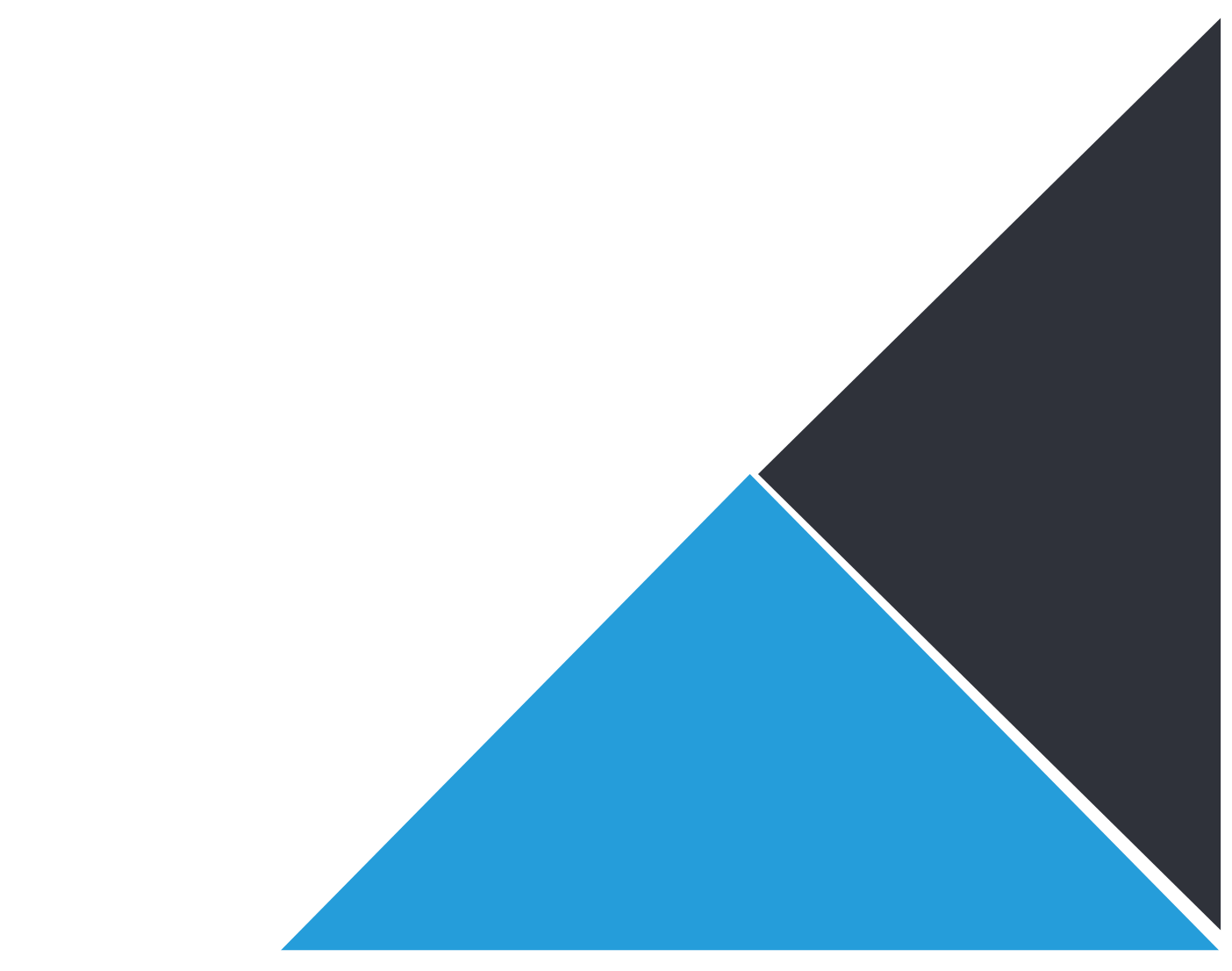 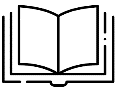 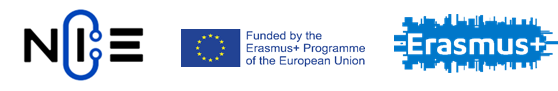 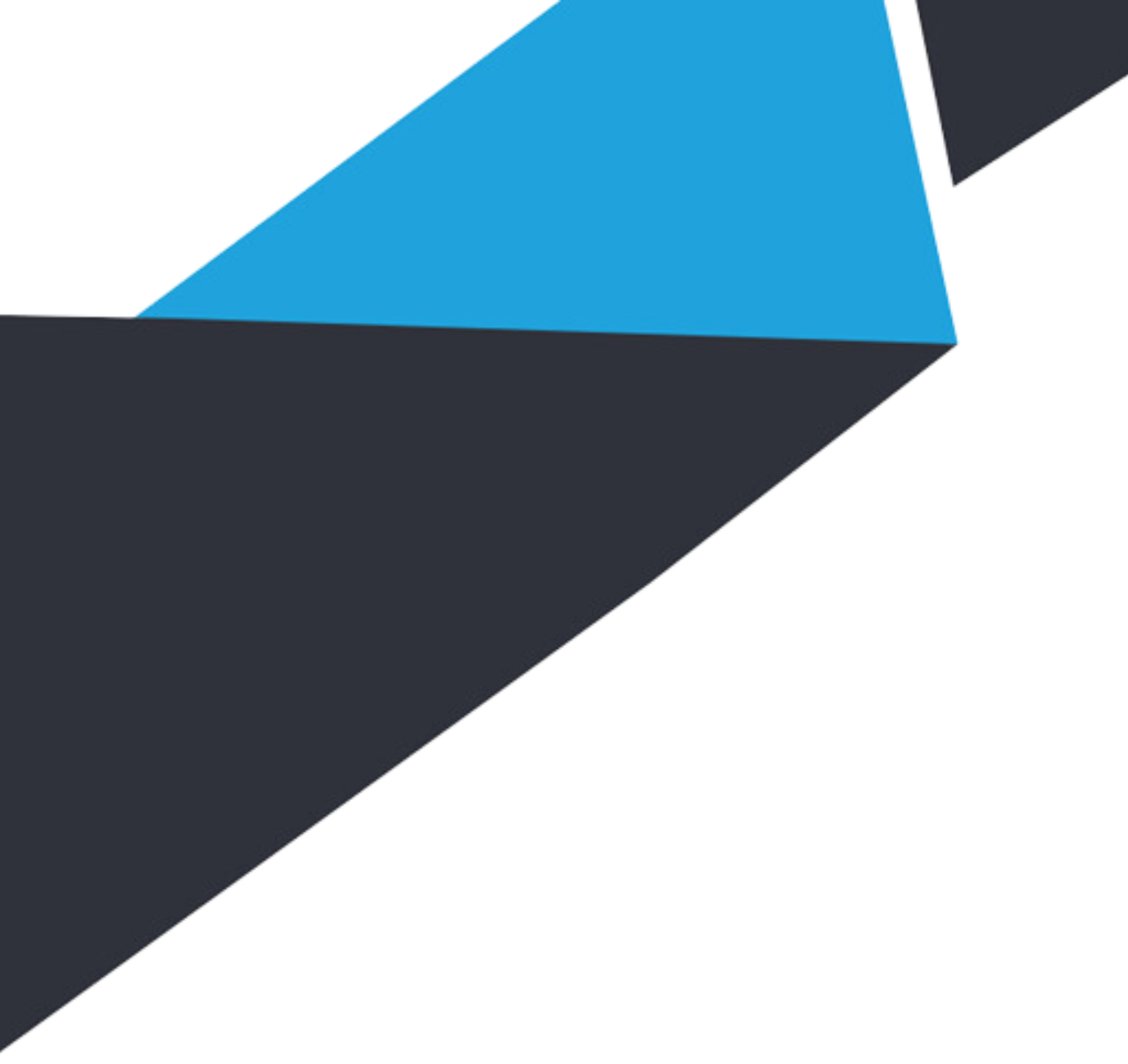 Úloha​​
Na základe získaných informácií a použitím zverejnených liniek a odkazov vypracujte vlastný podnikateľský plán.​​
Urobte verziu, ktorá je vhodná pre žiadosť o finančné prostriedky od banky.​
Vyskúšajte si vytvoriť verziu tzv. Elevator Pitch, ktorú vhodne doplníte vlastným videom. (nápomocný link pre tento druh podnikateľského plánu: https://www.indeed.com/career-advice/career-development/business-overview-examples alebo https://www.indeed.com/career-advice/interviewing/how-to-give-an-elevator-pitch-examples) ​
Vo finančnom pláce sa pokúste vyplniť všetky dokumenty, ktoré sú zverejnené na linku: https://docs.google.com/spreadsheets/d/1cjN1RHRjZQIgfY7oz3y3eB4nuzV4YYIWd0Armdj6yiI/copy​
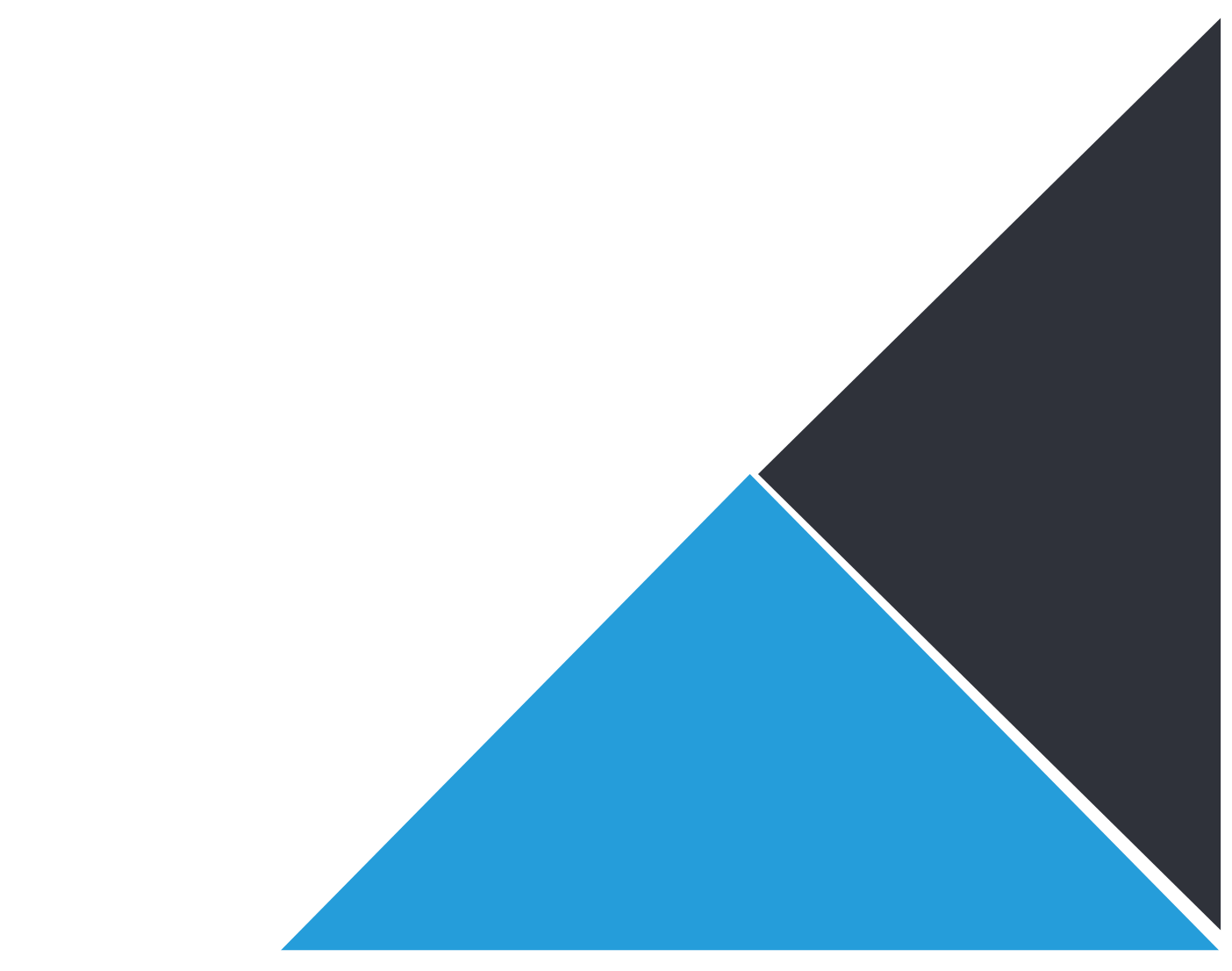 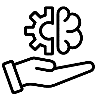 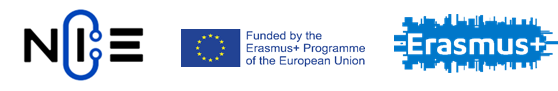 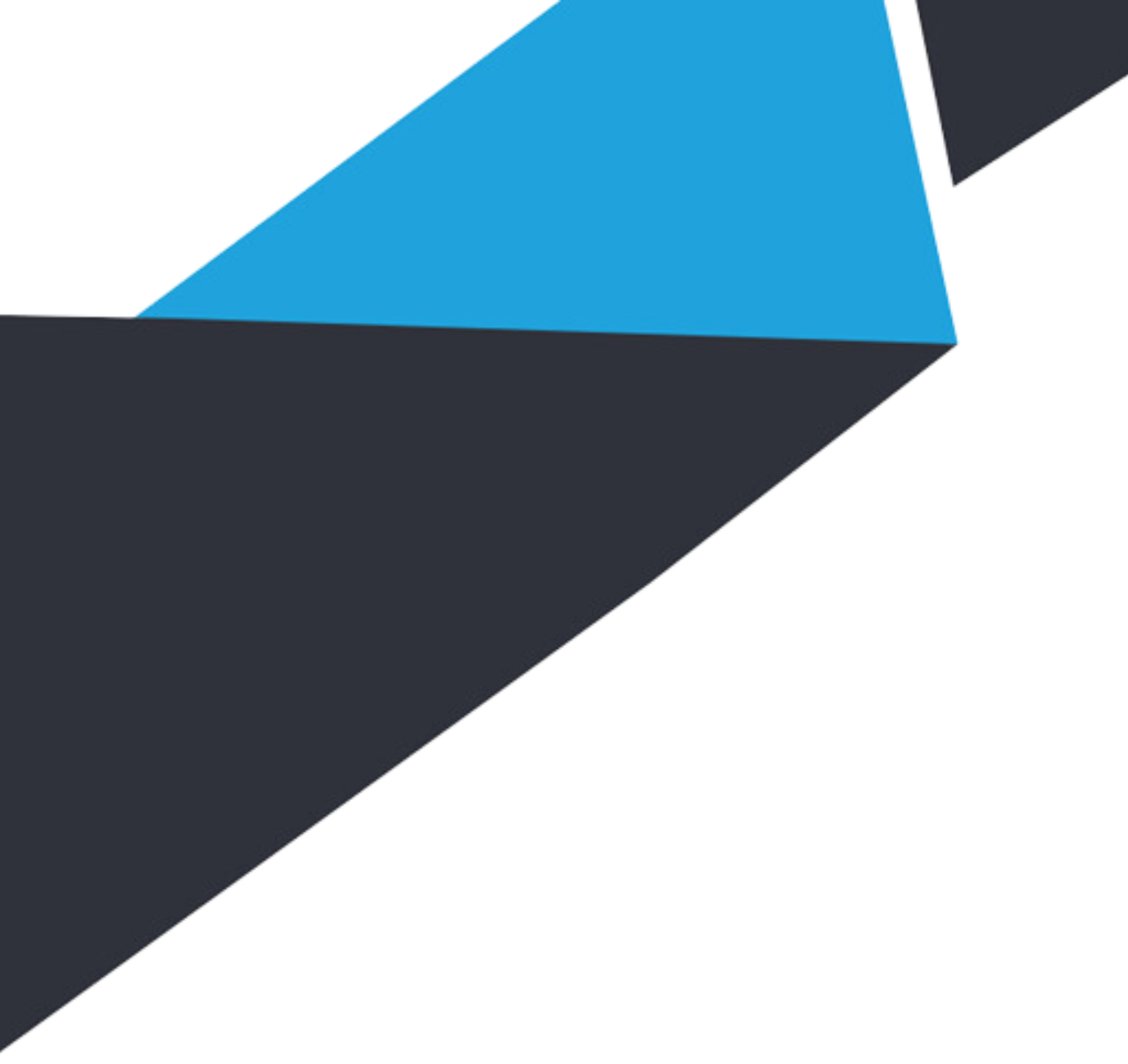 Použitá a odporúčaná literatúra
[1.] Deloitte, (2020). Strategies for optimizing your cash management. Dostupné na:  https://www2.deloitte.com/content/dam/Deloitte/ca/Documents/finance/ca-en-FA-strategies-for-optimizing-your-cash-management.pdf (dňa 18.12.2021)
[2.] Drebit, G. (2016). Koncepcia Plánovania A Riadenia Peňažných Tokov V Spoločnosti - Protikrízový Finančný Manažment. Dostupné na:  https://www.fbi.uniza.sk/uploads/Dokumenty/casopis_km/archiv/2016_01/05%20Drebitova.pdf (dňa 18.12.2021)​
[3.] Michalski, G. (2009). Balances Of Cash And The Firm Value. Ekonomické rozhľady, vol.38, 2009. Dostupné na:  https://euba.sk/veda-a-vyskum/utvary-riadene-prorektorkou-pre-vedu-a-doktorandske-studium/ekonomicke-rozhlady/preview-file/er1_2009_michalski-10131.pdf (dňa 18.12.2021)​
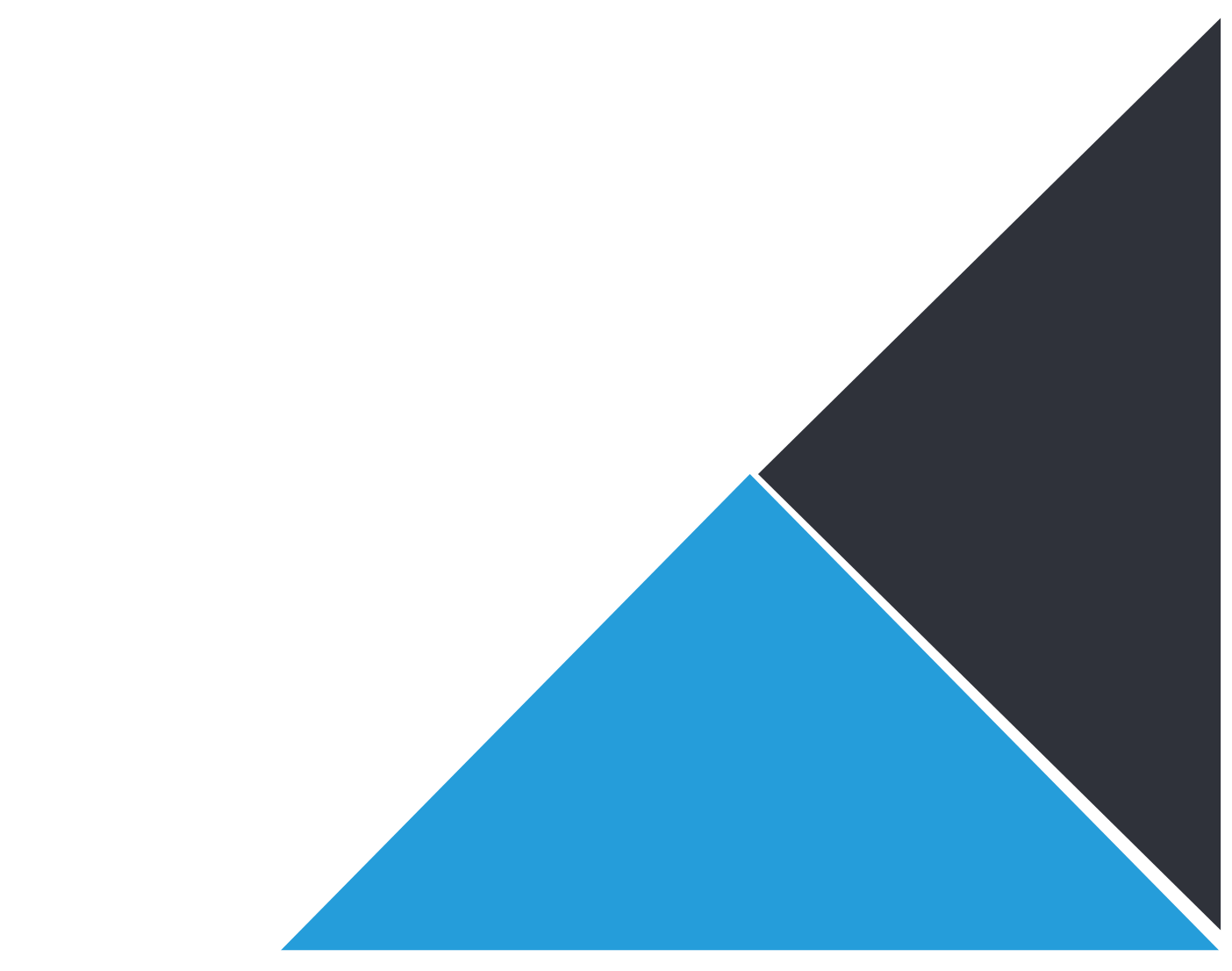 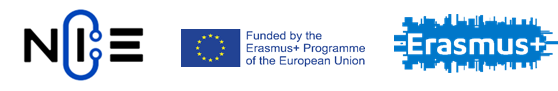 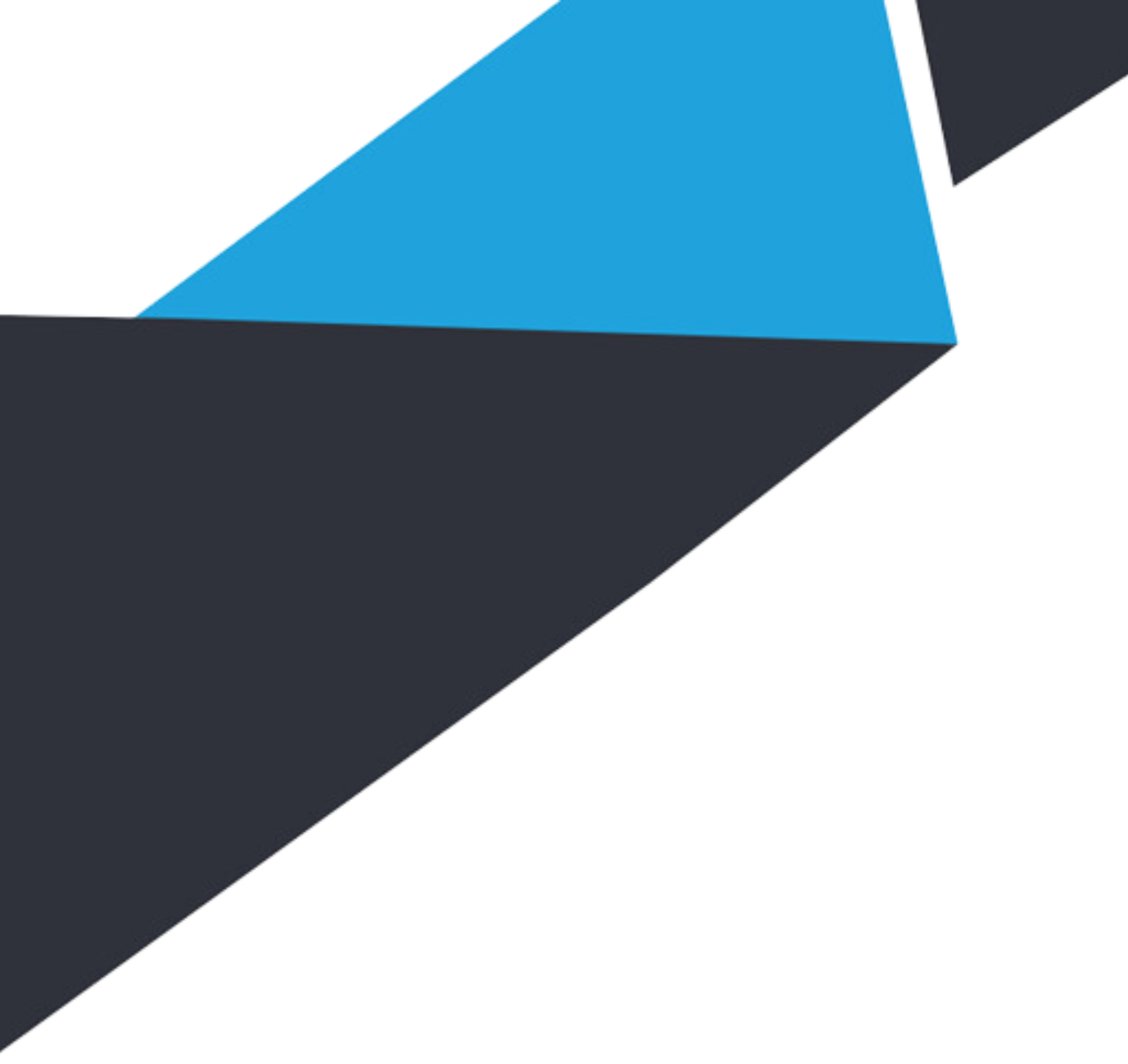 ĎAKUJEM ZA POZORNOSŤ!​
OTÁZKY?
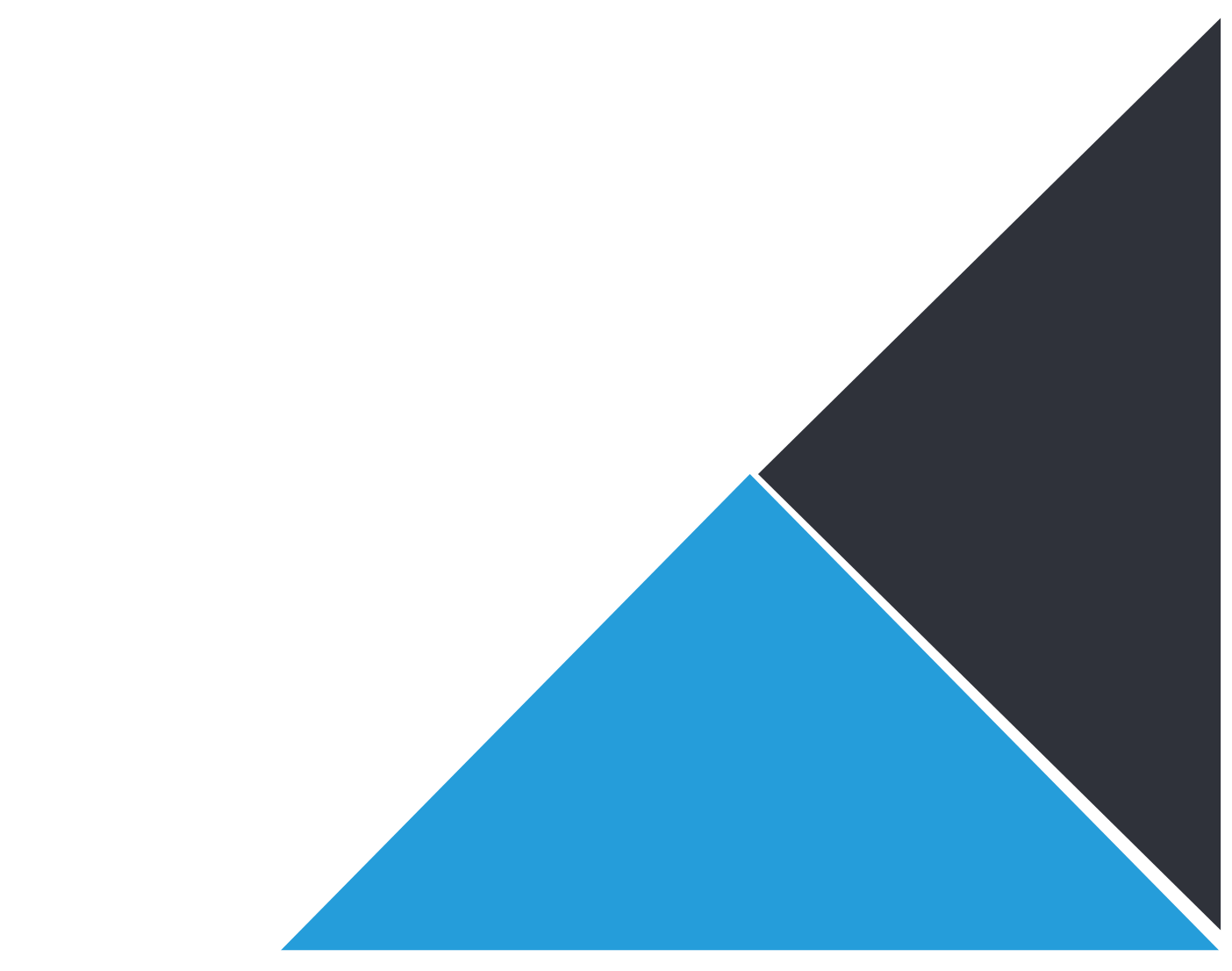 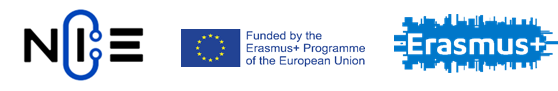